Assessment of amplitude factors of asymptotic expansion at crack tip in flexoelectric solid
under mode I and II loadings
Profant T., Sládek J., Sládek V., Kotoul M.

International Journal of Solids and Structures, 269, 2023, 112194

Brno University of  Technology, Czech Republic
Slovak Academy of Sciences, Slovak Republic
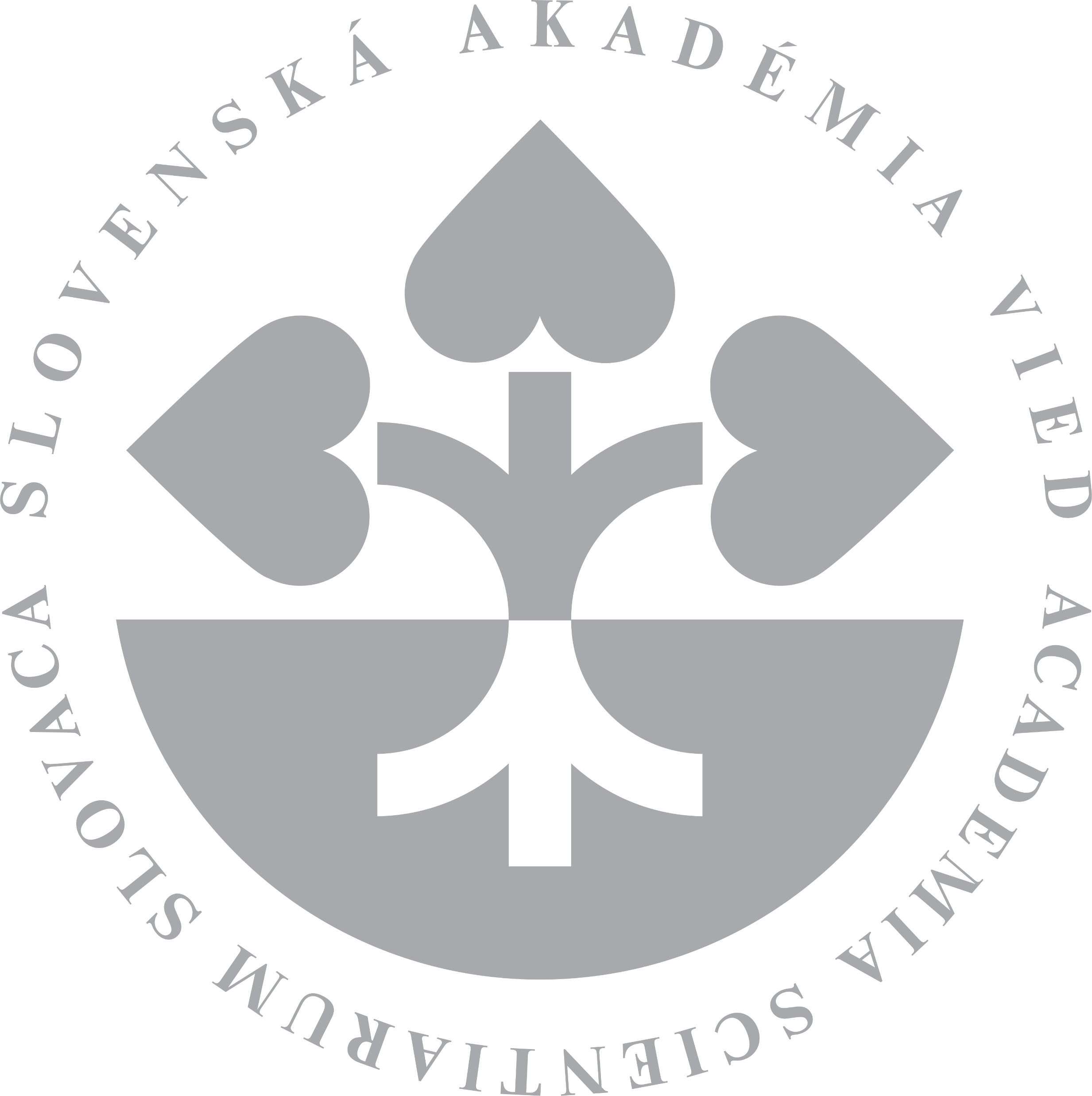 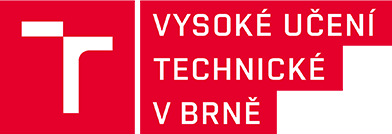 LUND UNIVERSITY, Department of Mechanical Engineering Sciences, September 2024
[Speaker Notes: The last presentation is about another physical phenomenon into which can be implemented gradient elasticity. It the flexoelectric effect in the dielectrics, more precisely, I am going to talk about the direct formulation of the flexoelectric effect. I am going to present the results published in this article. It is the particular result of the project I was able to participate and similarly to the previous one, it was a big experience and enjoy for me, because it was a project managed by brothers Jan and Vladimir Sladek from Slovak Academy of Science.]
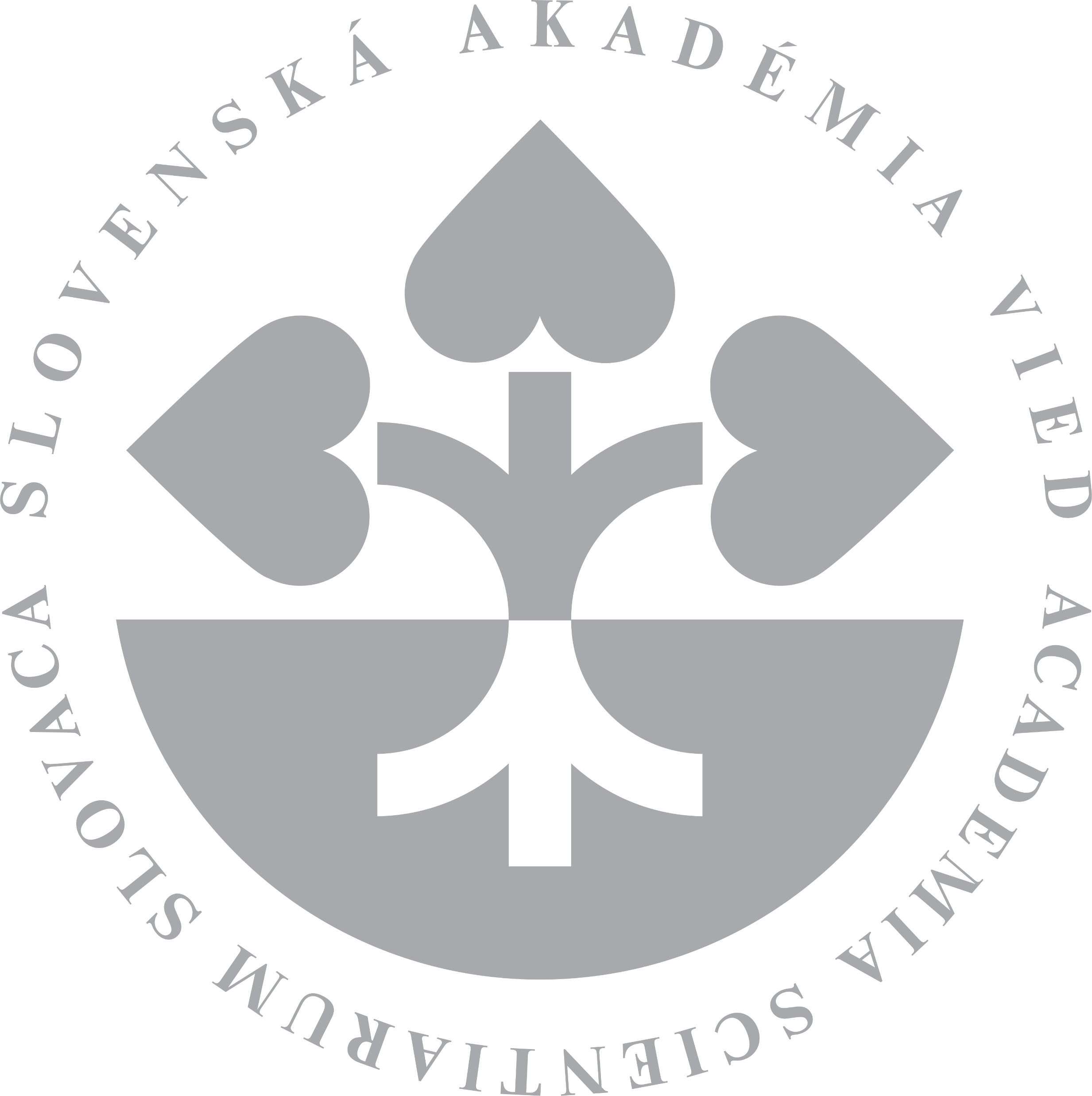 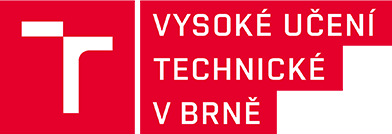 The flexoelectricity in solids
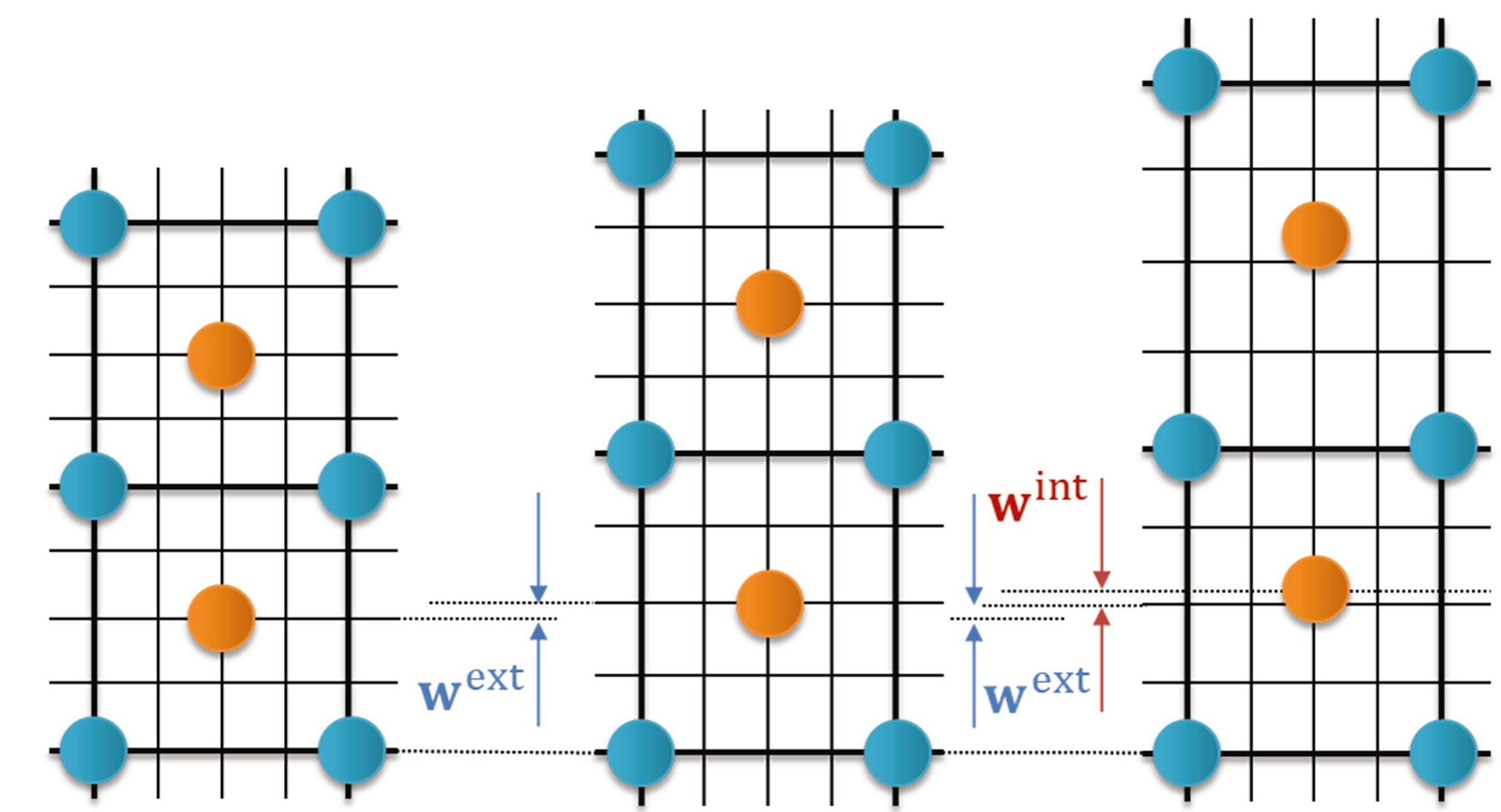 Wang et. al., Progress in Materials Science, 106, 2019
The flexoelectric effect is the consequence of the coupling of the strain gradients and the electric polarization in dielectric materials.
The flexoelectric effect is the size dependent material property.
The strain gradients usually occur near the crack tip and therefore it is relevant to suppose that the crack formation and propagation is affected by the flexoelectricity in the dielectric materials.
LUND UNIVERSITY, Department of Mechanical Engineering Sciences, September 2024
[Speaker Notes: The flexoelectric effect is the consequence of the coupling of the strain gradients and the electric polarization in dielectric materials. The flexoelectric effect is the size dependent material property. The strain gradients usually occur near the crack tip and therefore it is relevant to suppose that the crack formation and propagation is affected by the flexoelectricity in the dielectric materials. In the third figure, there are displaced by  w_int the orange atoms from their equilibrium positions due to the strain gradients.]
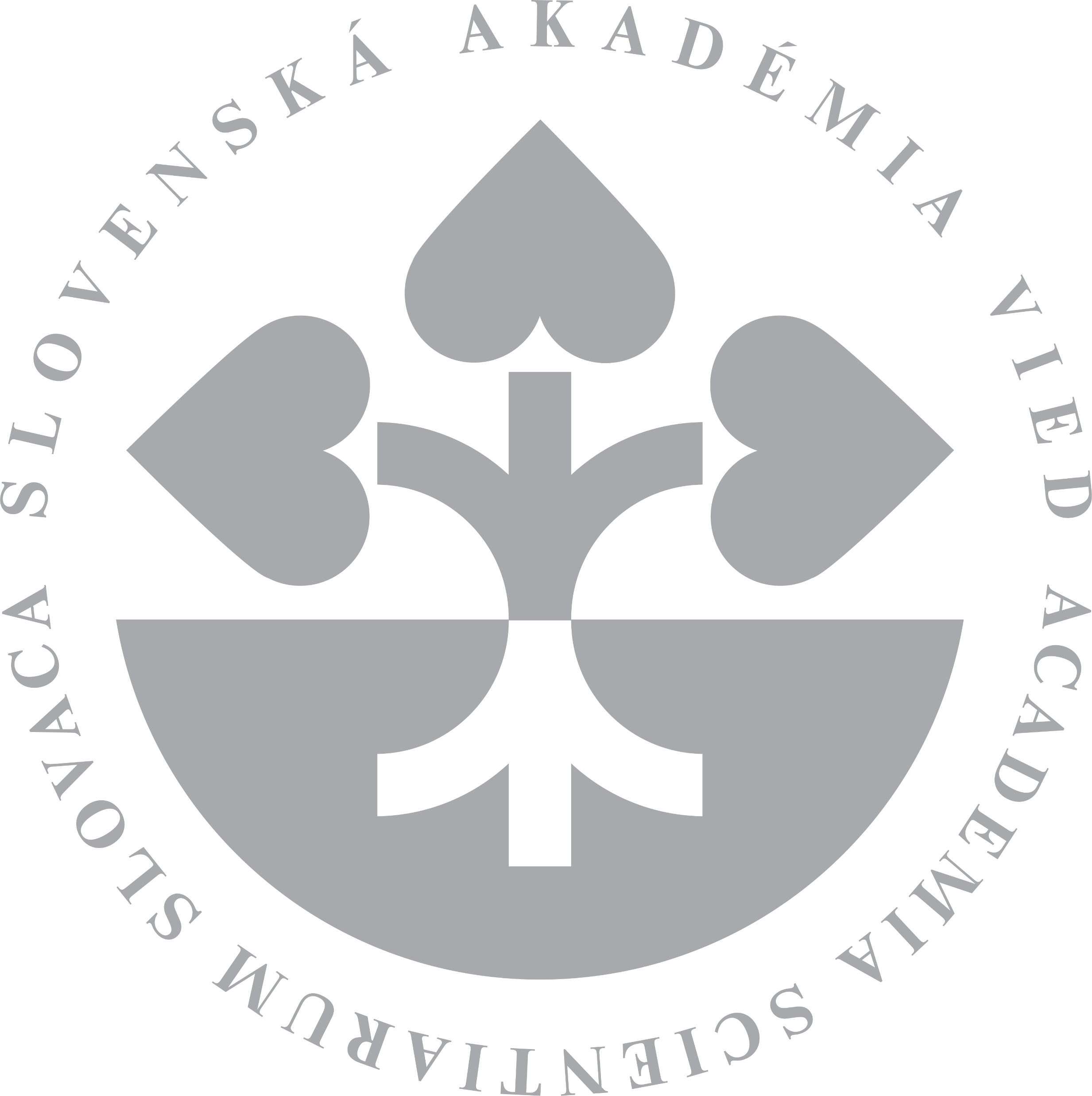 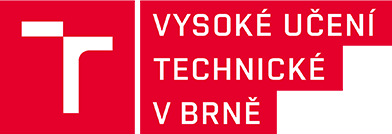 Basic equations
Electric potential
Displacement vector
Material length scale parameter
Permittivity of the vacuum
Lamé coefficients
Reciprocal susceptibility constant
Flexoelectric constants
LUND UNIVERSITY, Department of Mechanical Engineering Sciences, September 2024
[Speaker Notes: As I have just mentioned we will talk about the so-called direct flexoelectricity, which is characterized by Navier-type equation for displacements of the fourth order, which can be derived from the equilibrium and constitutive equations. This equation is accompanied by equation for the electric potential derived from the Maxwell equation. Similarly to the gradient elasticity, also here can be found internal length parameter l, other parameters are ….]
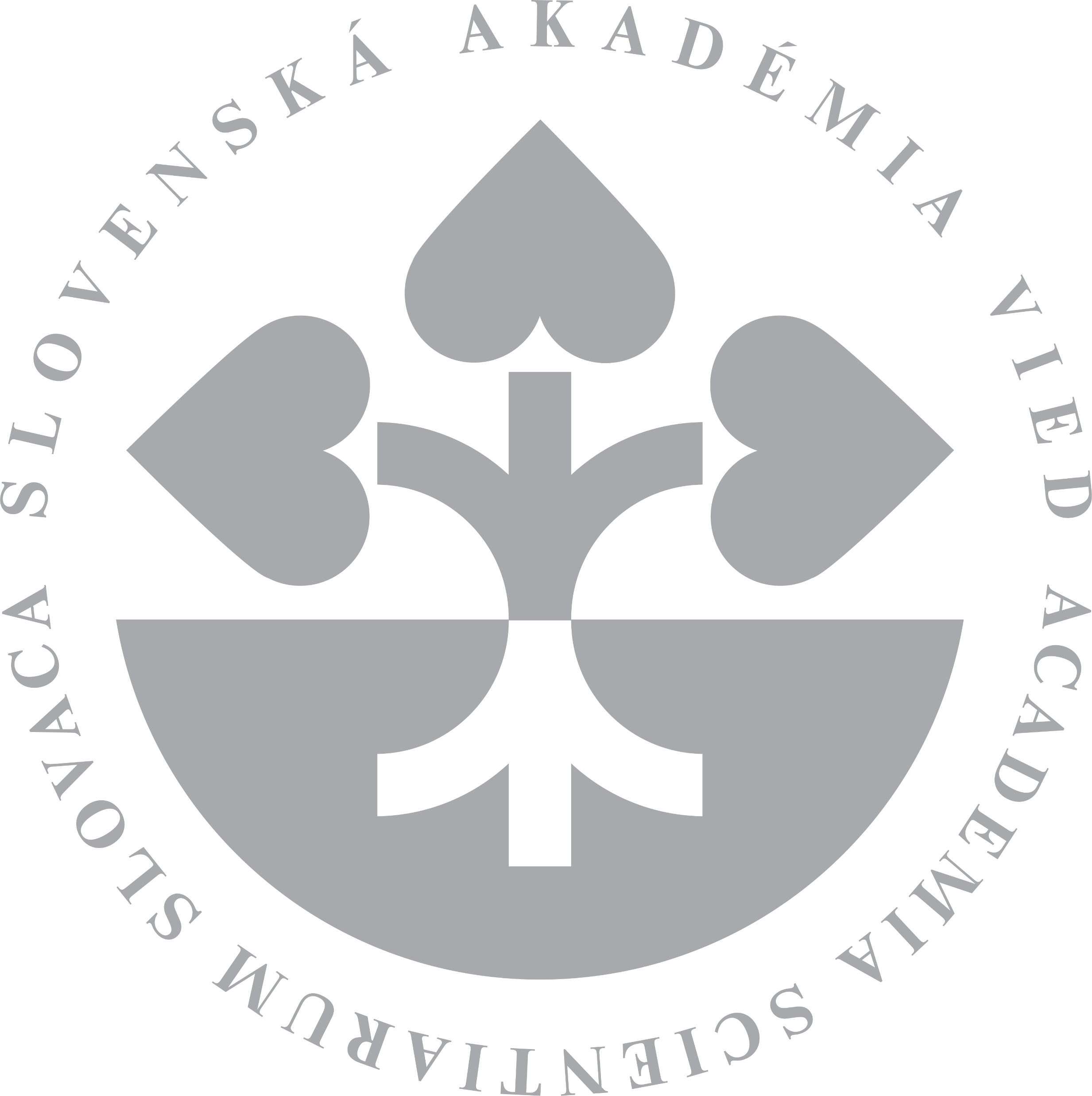 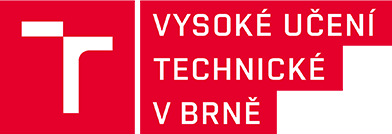 Constitutive equations
Cauchy stress
Polarization vector field
Double stress
Material length scale parameter
Basis vectors
Electric field
Deformation
LUND UNIVERSITY, Department of Mechanical Engineering Sciences, September 2024
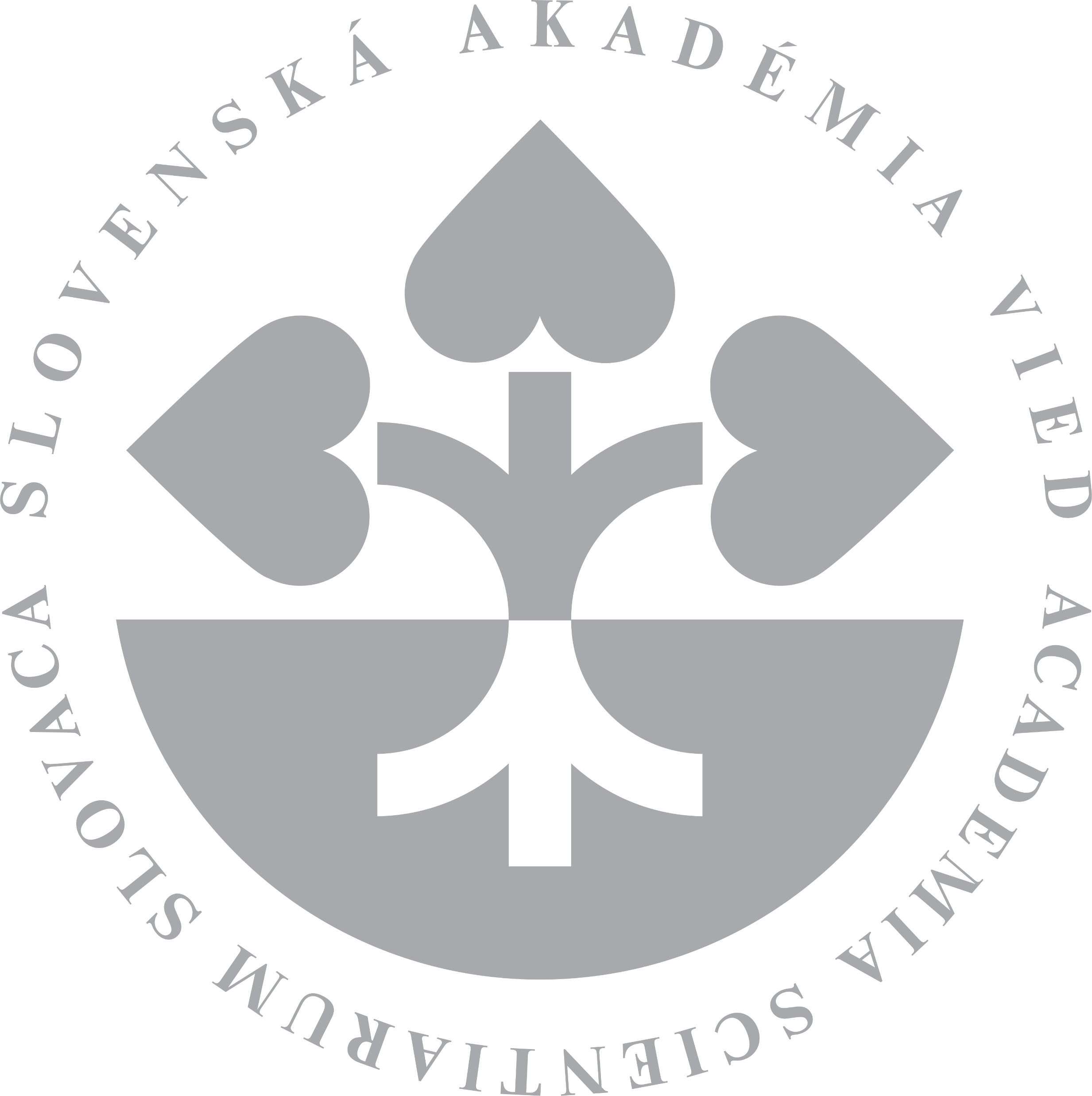 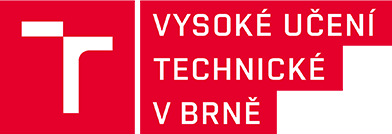 Boundary conditions
Auxiliary force tractions
Double force tractions
Basis vectors
Surface charge
LUND UNIVERSITY, Department of Mechanical Engineering Sciences, September 2024
[Speaker Notes: The governing equations admit the following boundary conditions. There are more boundary conditions then in the classical elasticity as well as gradient elasticity. Most important in fracture mechanics are Auxiliary force tractions, in the special case along the crack faces called as total stresses. They are generalization of the tractions in classical elasticity. Another result of the strain gradients are double force tractions and due to the polarization of the material, there are also electric potential and surface charge.]
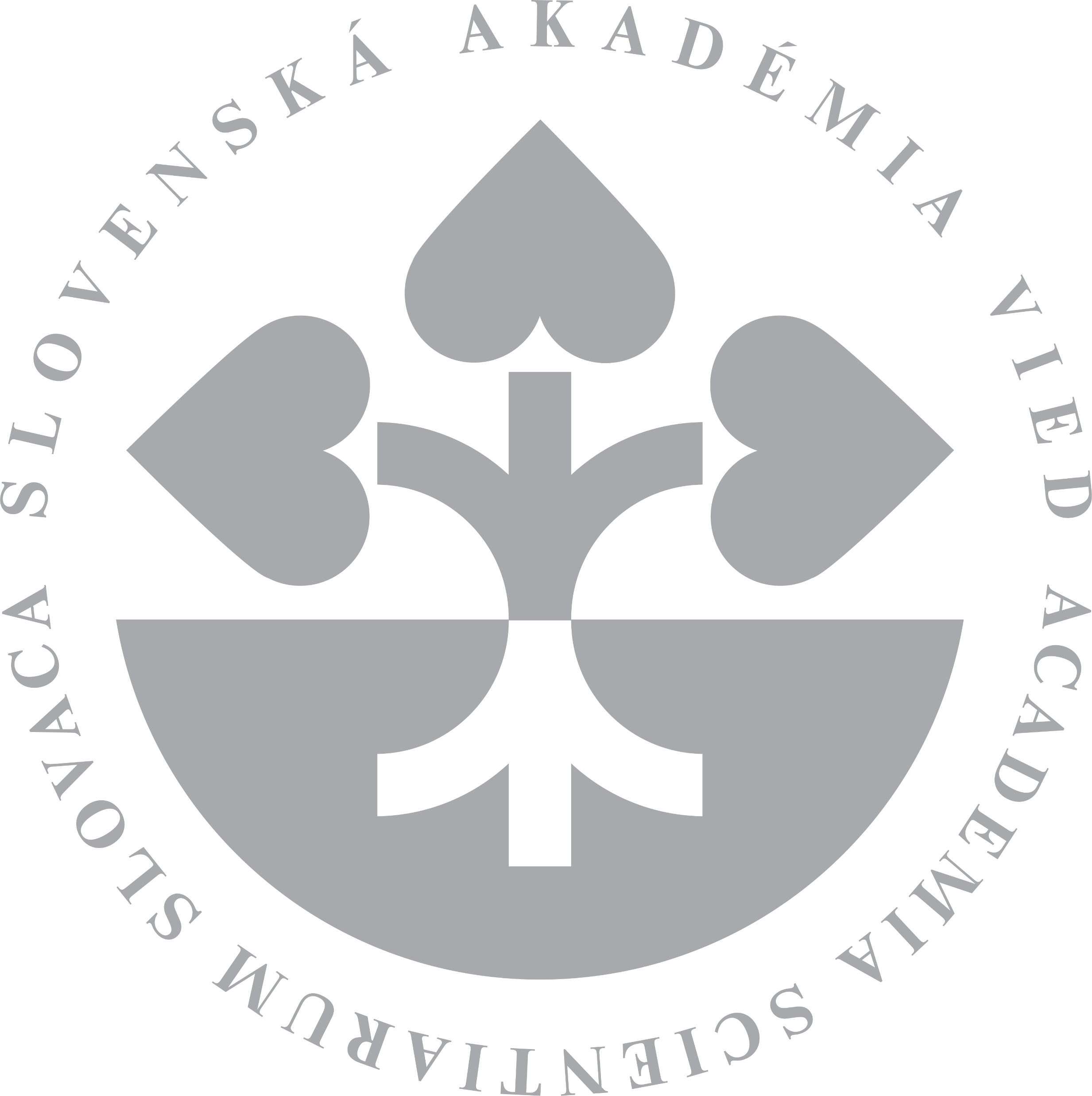 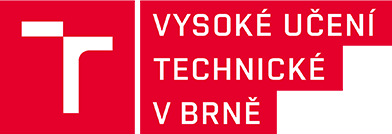 General form of outer solution
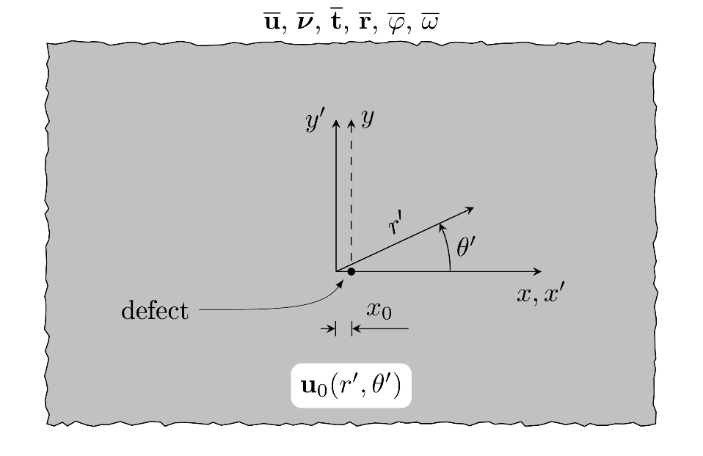 LUND UNIVERSITY, Department of Mechanical Engineering Sciences, September 2024
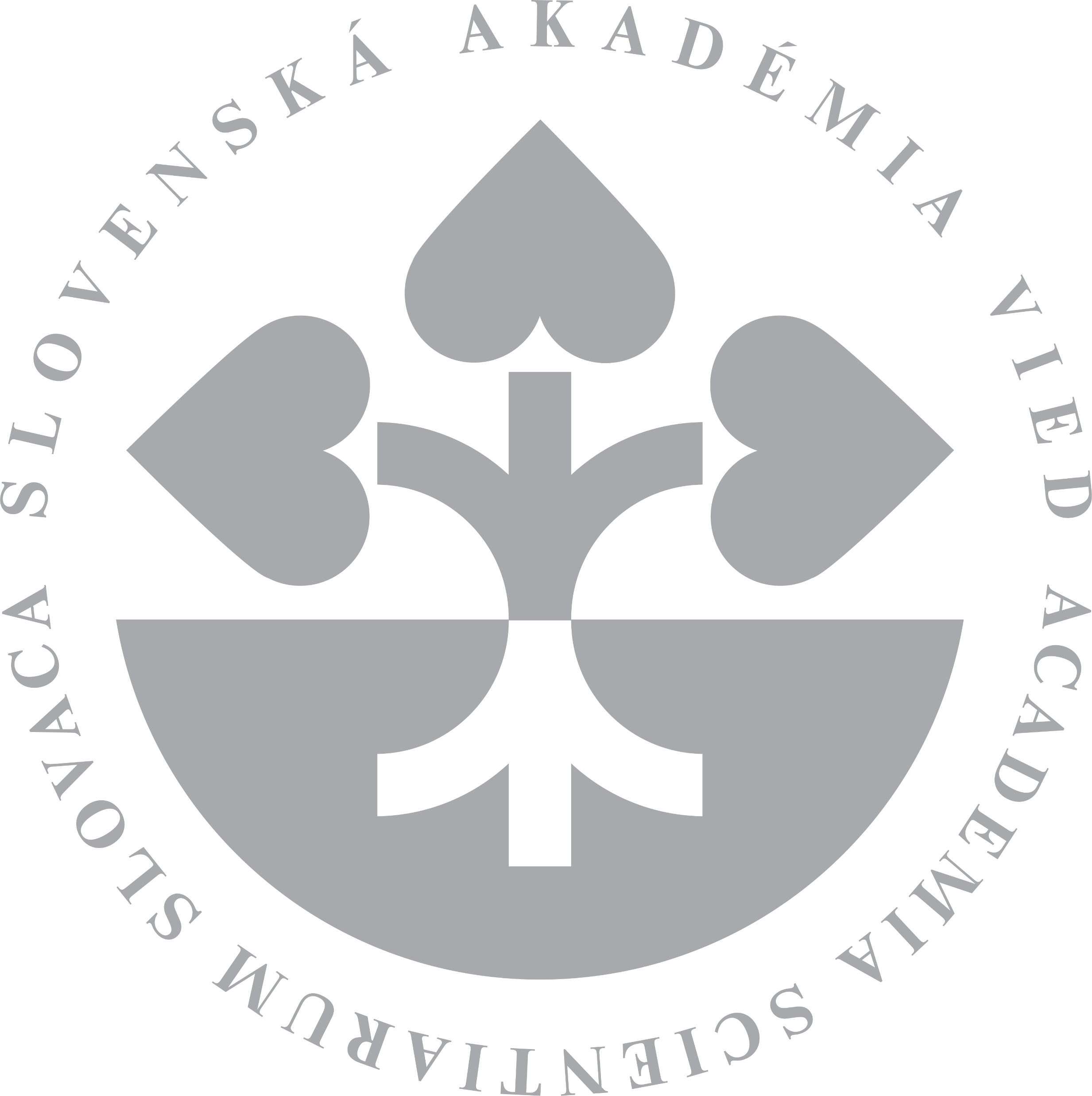 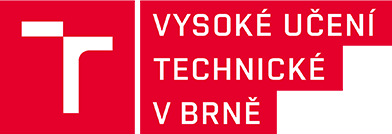 General form of inner solution
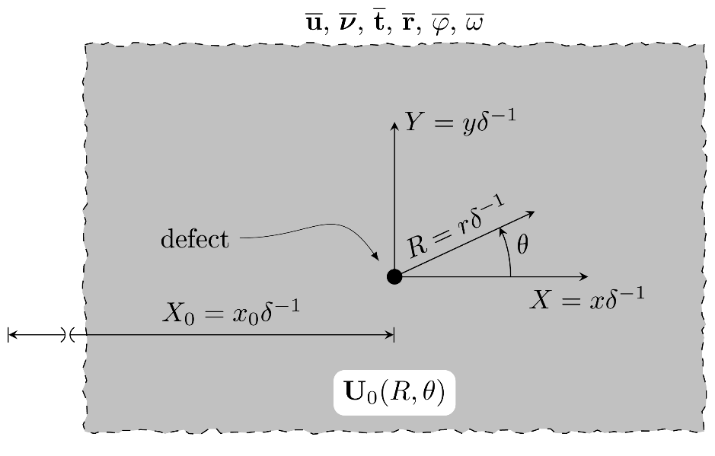 LUND UNIVERSITY, Department of Mechanical Engineering Sciences, September 2024
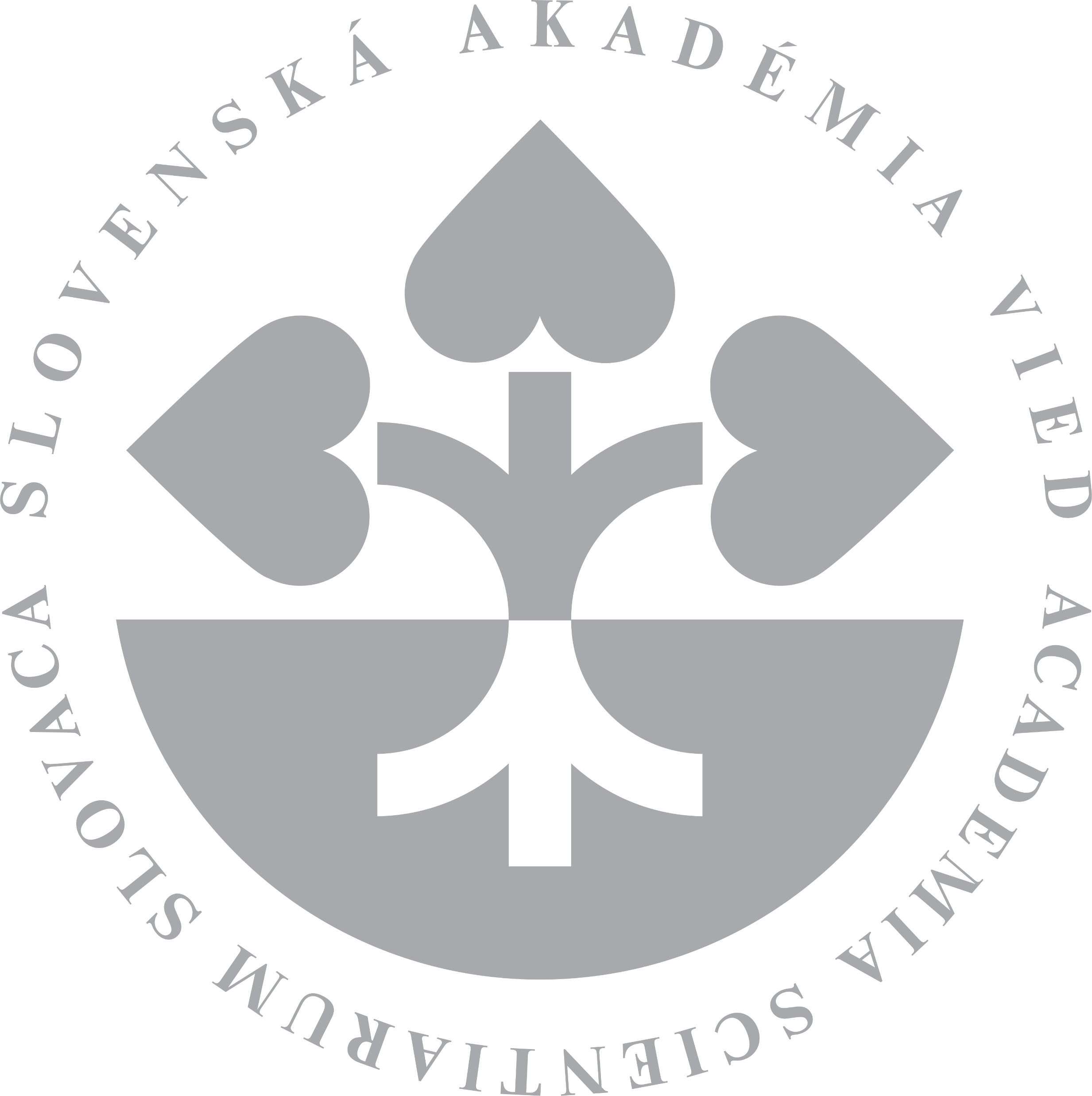 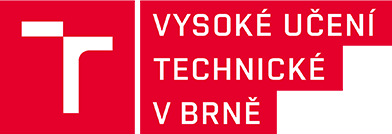 General form of outer and inner solution
Unknown  complex exponents
Unknown  complex coefficients
LUND UNIVERSITY, Department of Mechanical Engineering Sciences, September 2024
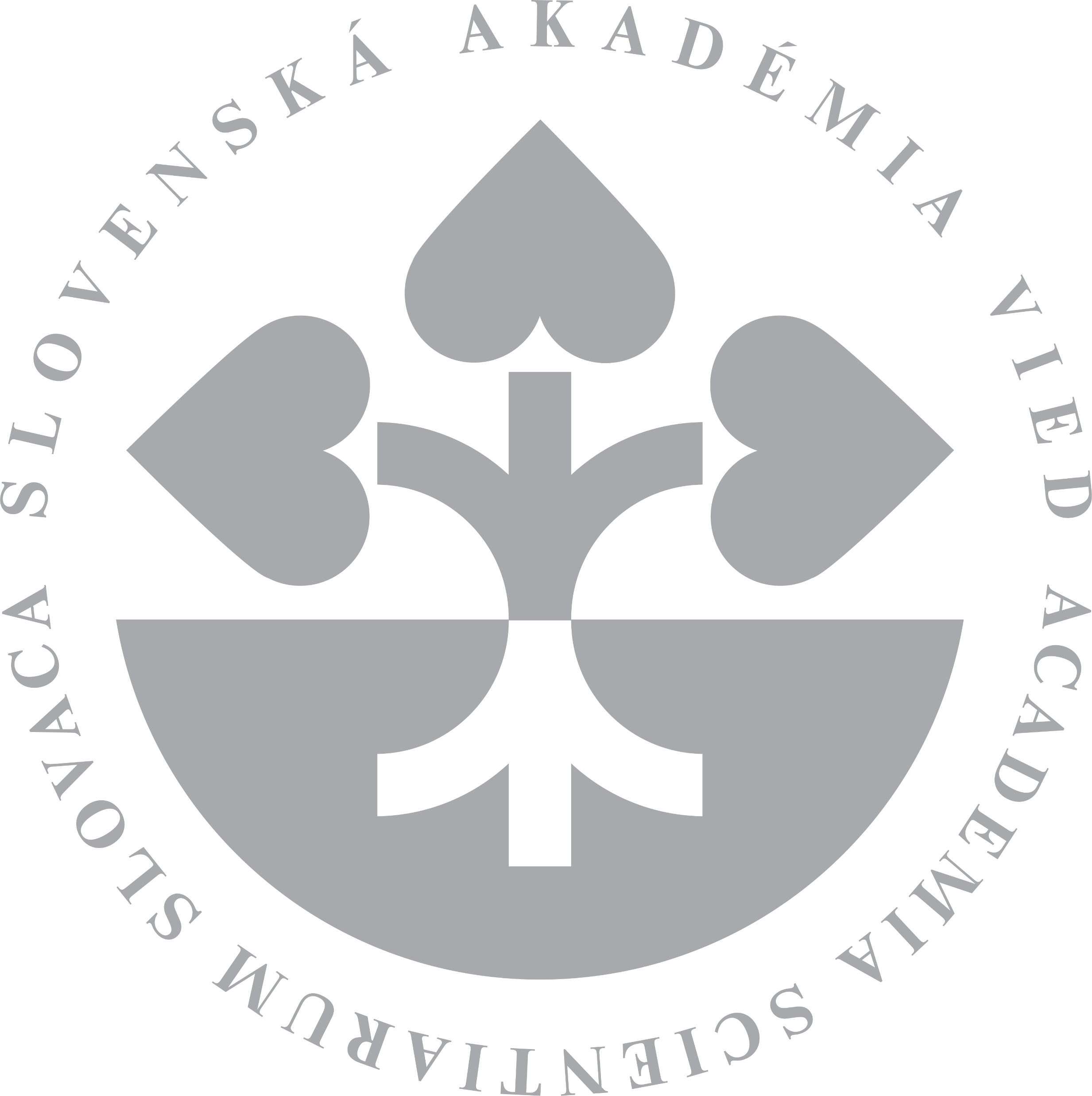 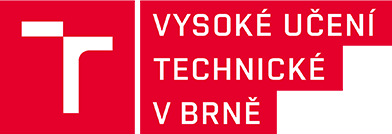 Problem formulation
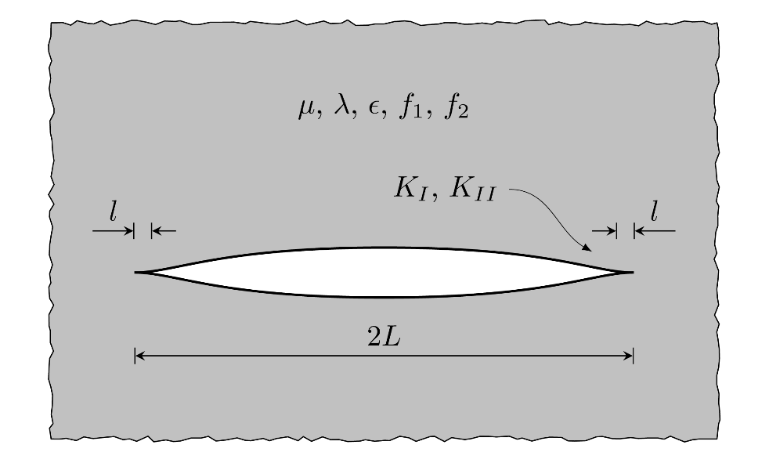 Material characteristics,
isotropic dielectric solid
Process zone with cusp-like crack tip
LUND UNIVERSITY, Department of Mechanical Engineering Sciences, September 2024
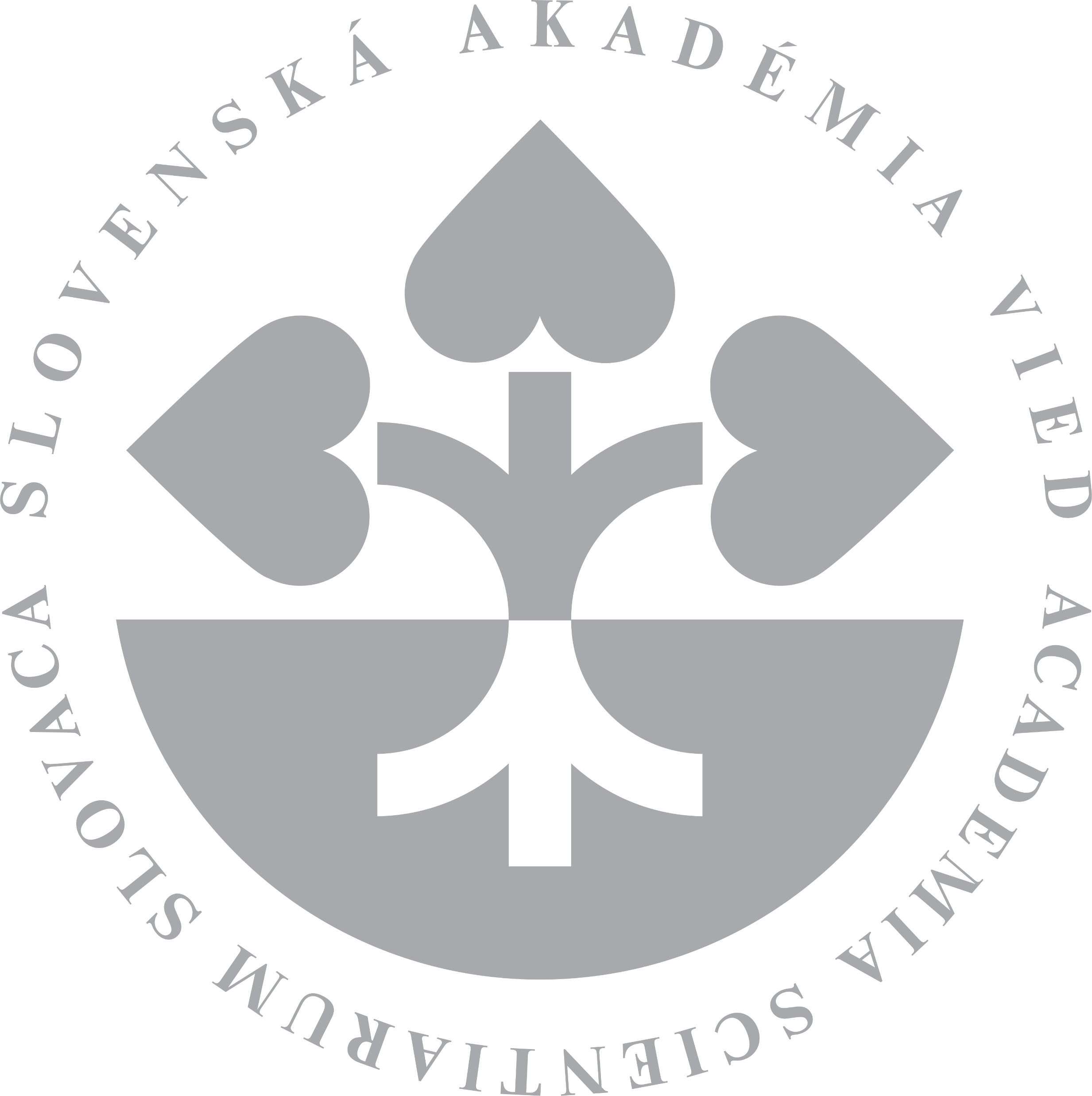 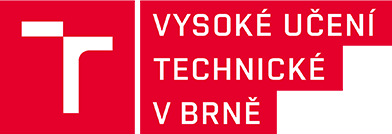 Outer solution for crack
Classical elasticity,
neglecting strain gradients out of the process zone
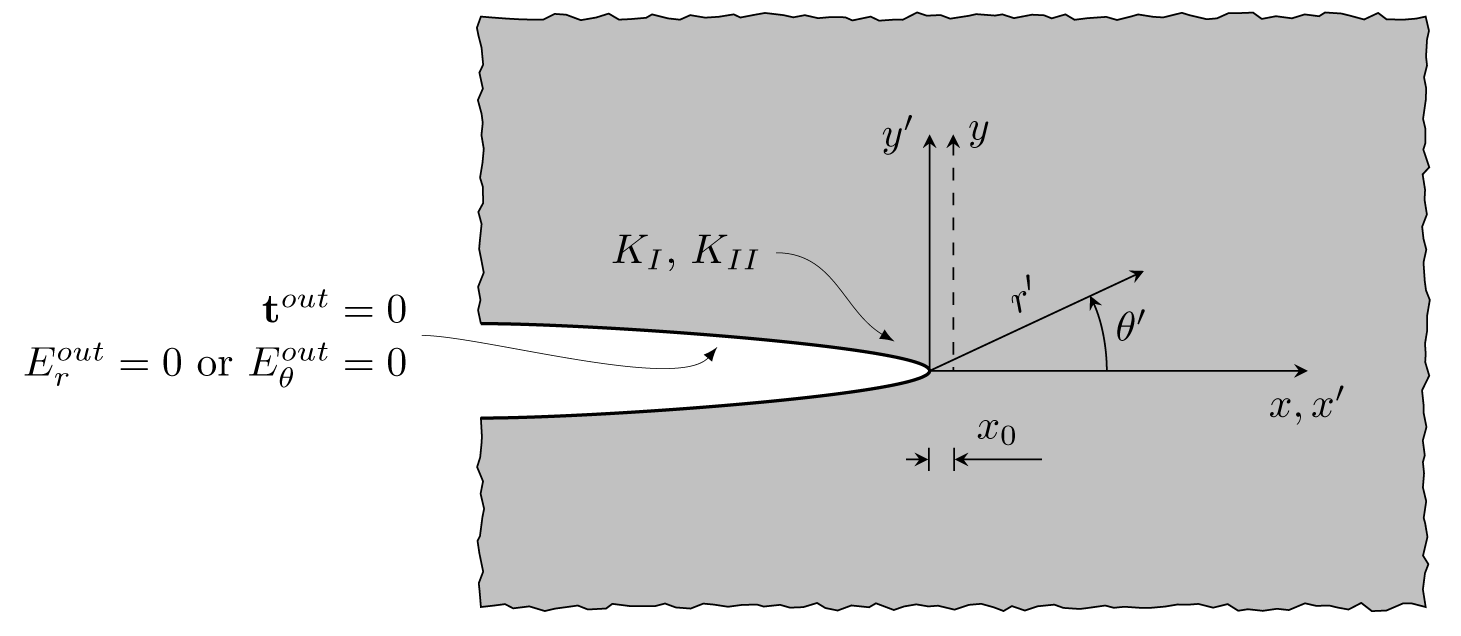 Boundary layer
LUND UNIVERSITY, Department of Mechanical Engineering Sciences, September 2024
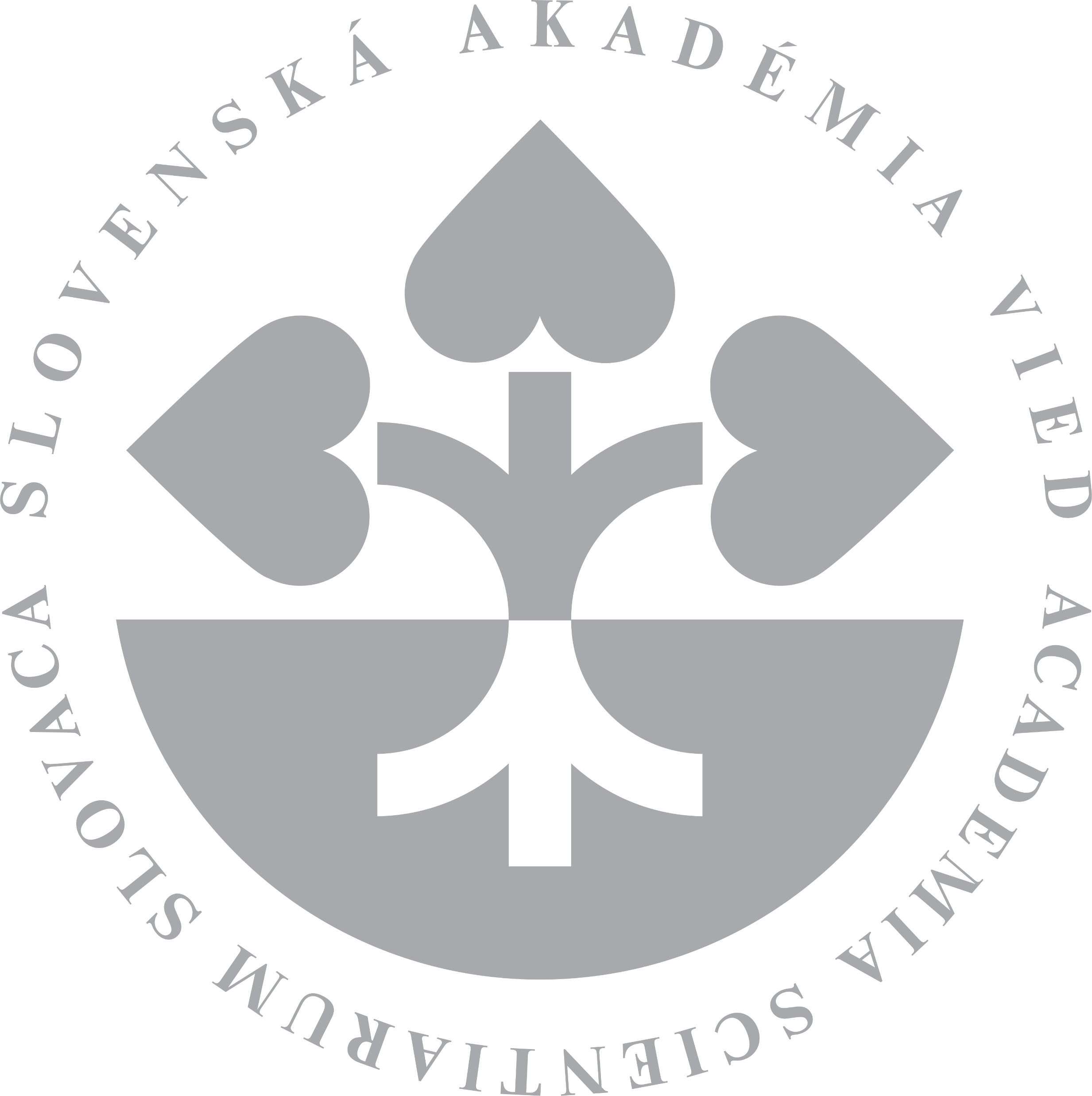 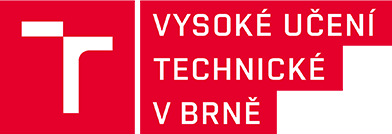 Outer solution for crack
LUND UNIVERSITY, Department of Mechanical Engineering Sciences, September 2024
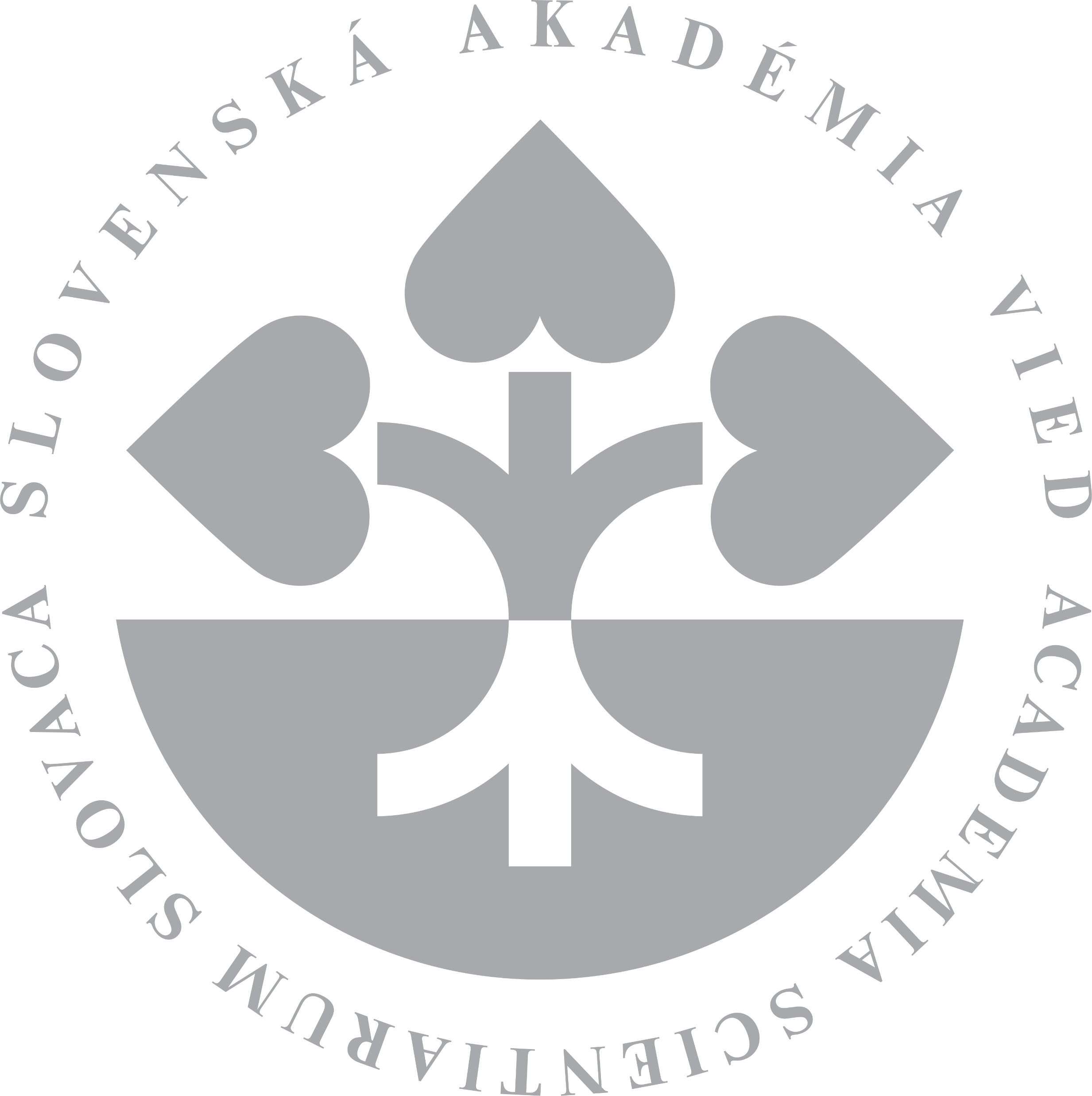 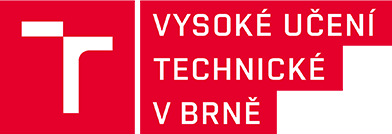 Inner solution for crack
Gradient elasticity,
strain gradients prevail
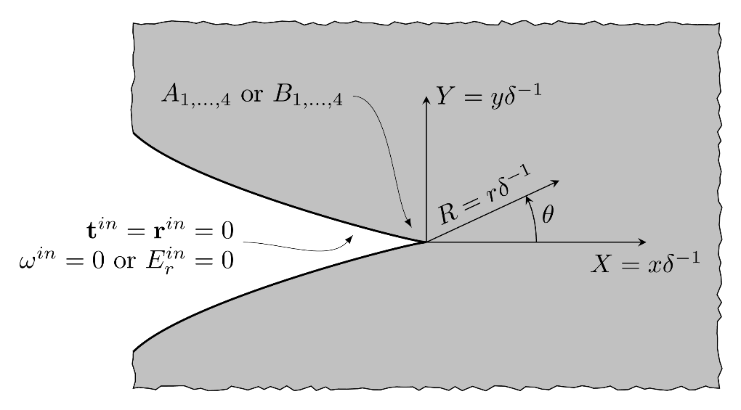 Boundary layer
LUND UNIVERSITY, Department of Mechanical Engineering Sciences, September 2024
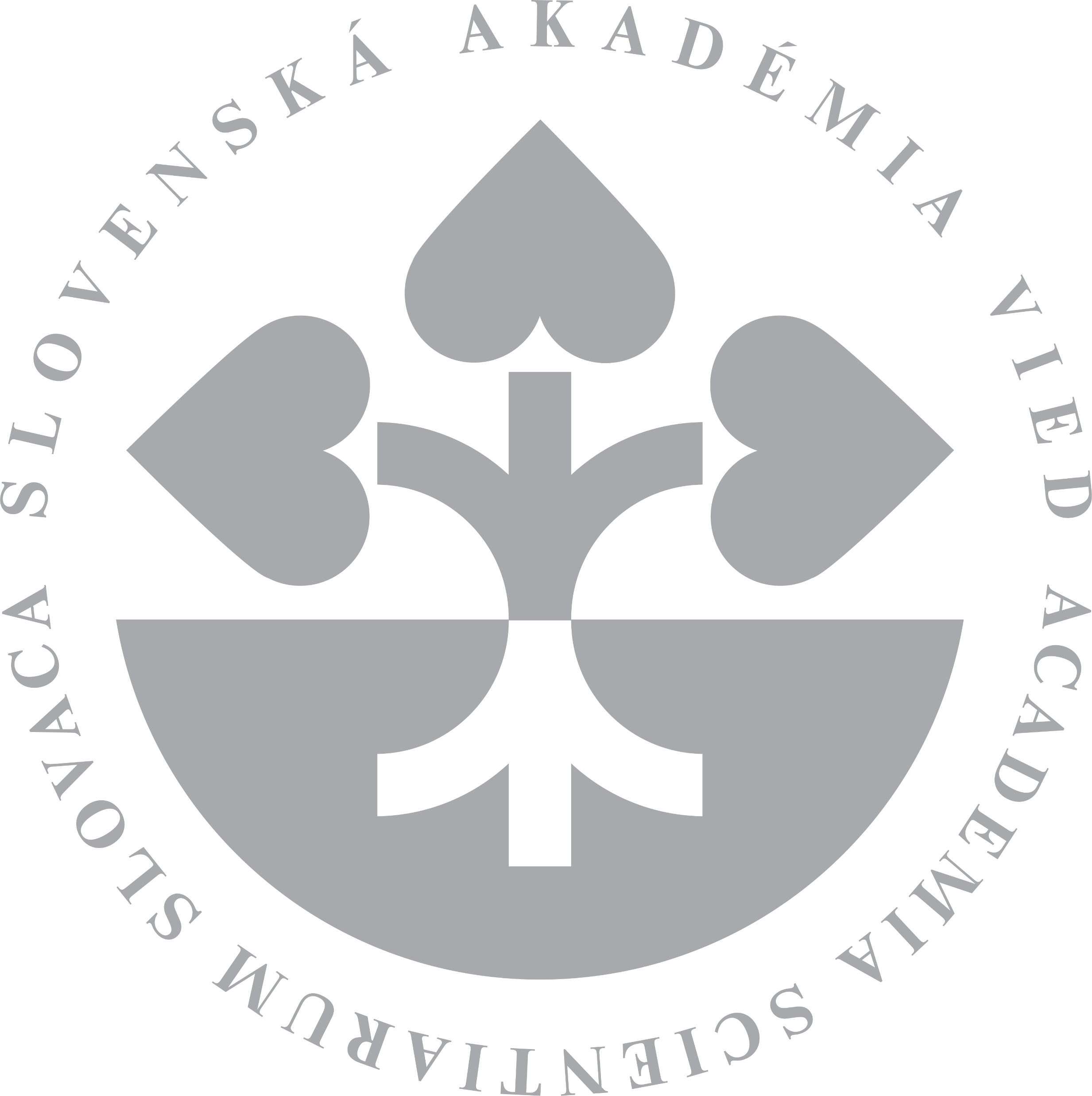 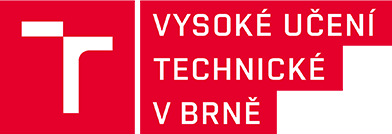 Inner solution for crack
Gradient elasticity,
strain gradients prevail
P. A. Gourgiotis, H. G. Georgiadis, Journal of the Mechanics and Physics of Solids, 57(11), 1898-1920, 2009
S. Mao, P. K. Purohit, Journal of the Mechanics and Physics of Solids, 84, 95-115, 2015
LUND UNIVERSITY, Department of Mechanical Engineering Sciences, September 2024
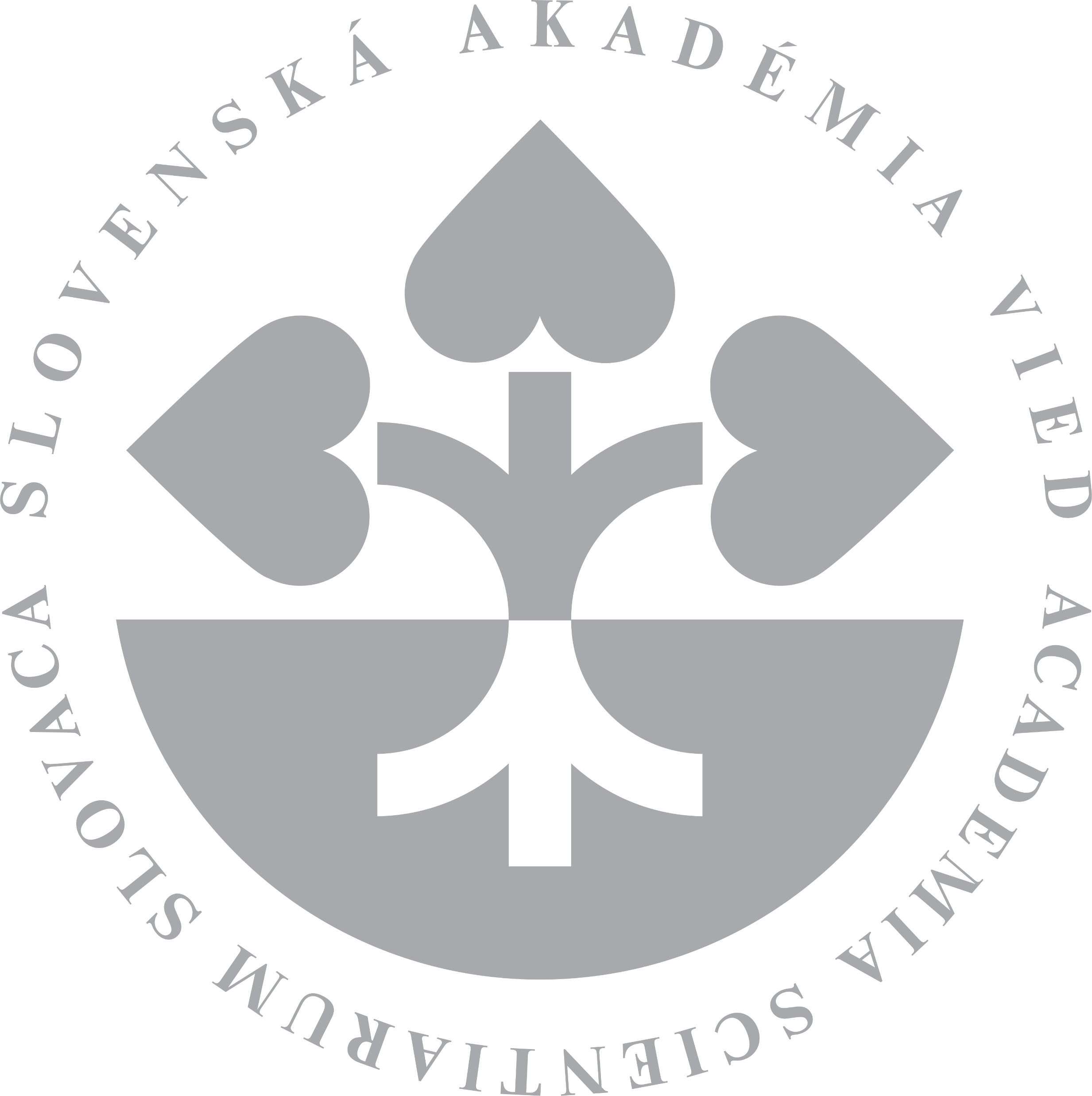 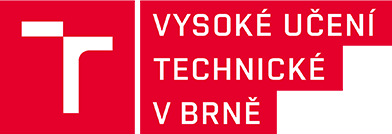 Composite solution for crack
?
LUND UNIVERSITY, Department of Mechanical Engineering Sciences, September 2024
[Speaker Notes: The outer solution and the inner solution represent the solution of the same problem in two regions of different dimensions. In addition, neither the outer nor inner solution offers its intermediate form, which would describe the transition between them. Consequently, it is very desirable to find the way how to put together both solutions. The way is the so-called matched asymptotic solution method and the result is the composite solution for crack. Practically it means, that matched asymptotic solution method allows us to evaluate eight amplitude factors A and B appearing in the gradient (inner) asymptotic solution as a function of the standard SIFs. It is worth to note, that the composite solution is not unique, and it may exist several ways to construct it. We chose that way, which is more appropriate for the stress, displacement  and electric field in front of the crack tip.]
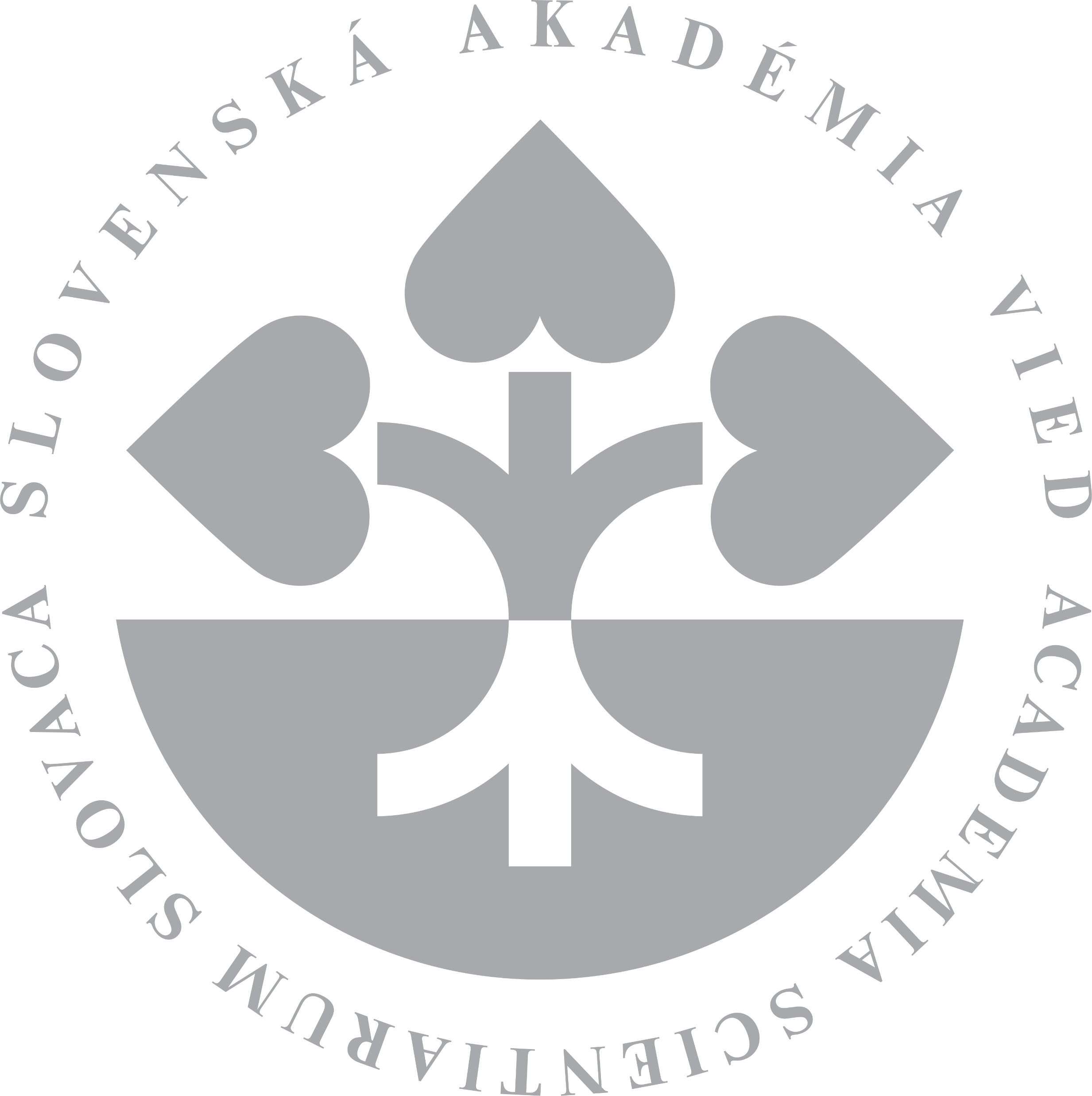 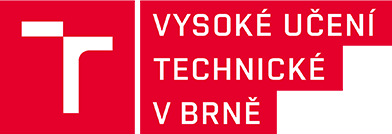 Matching of asymptotic solutions
Singular match condition
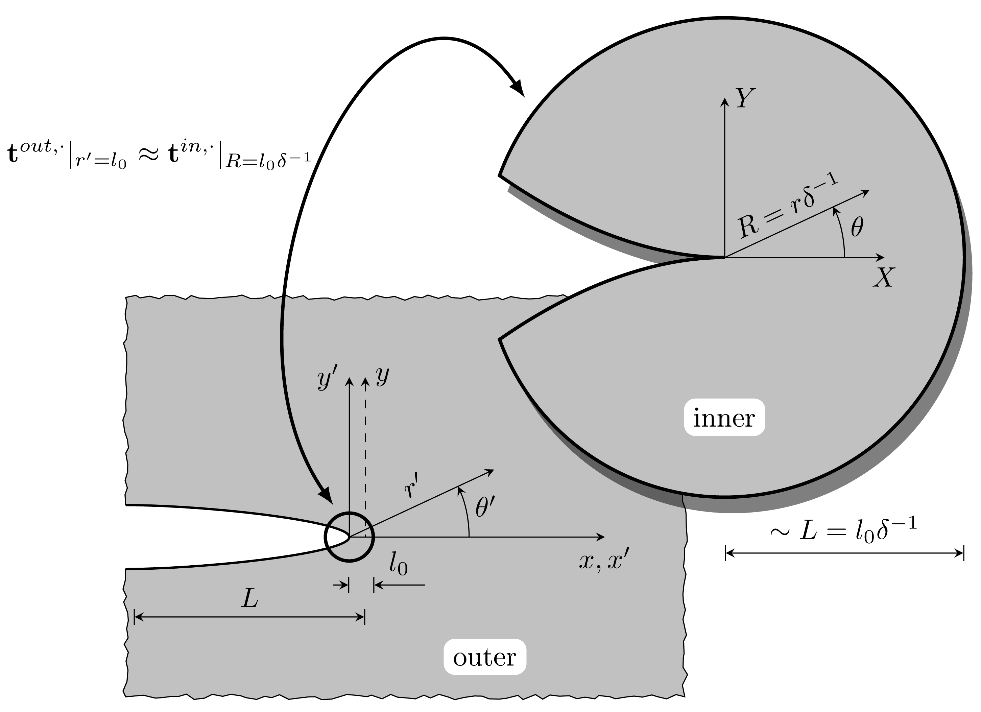 LUND UNIVERSITY, Department of Mechanical Engineering Sciences, September 2024
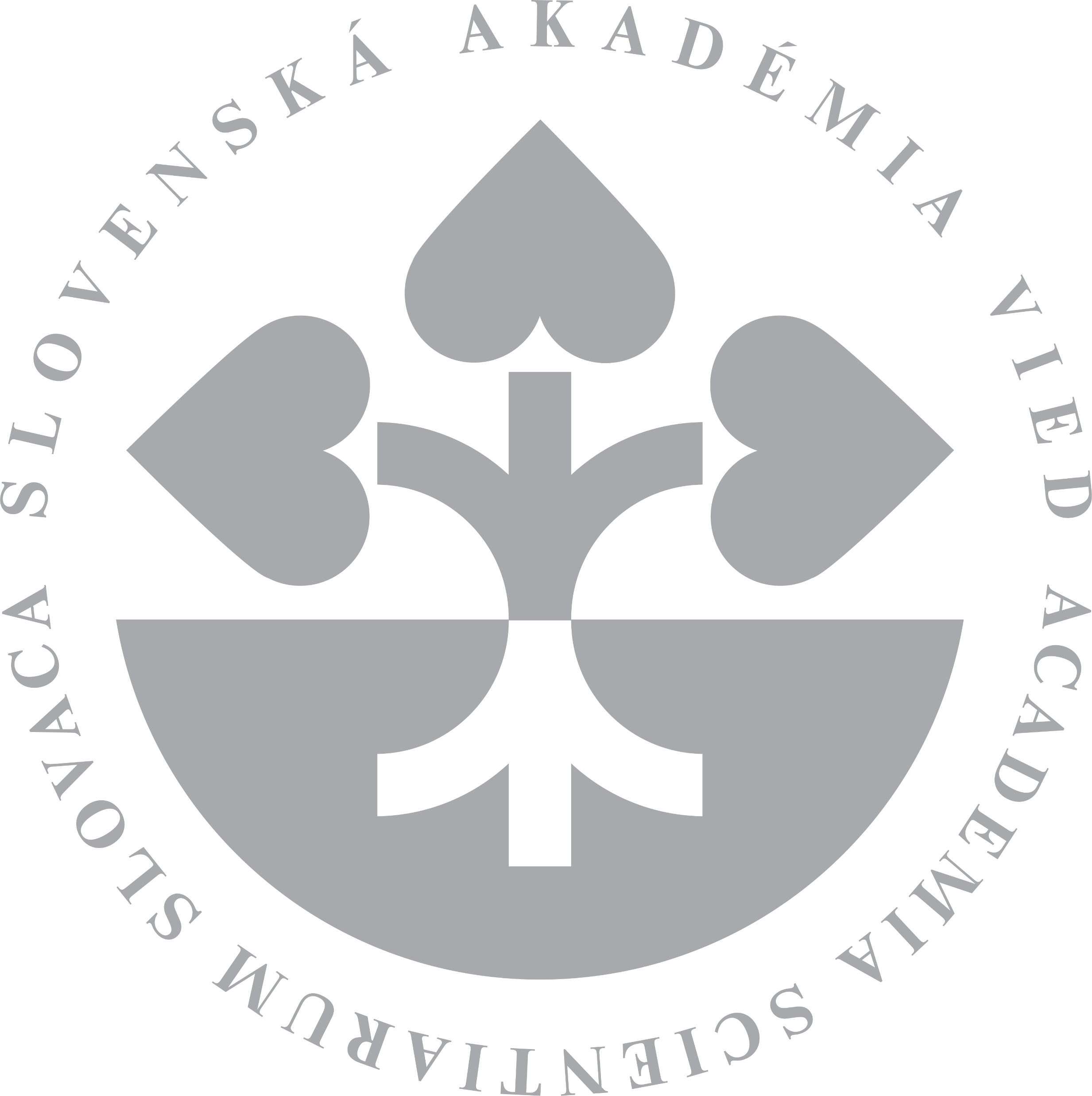 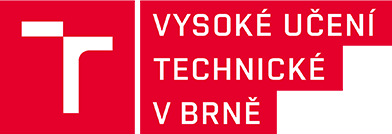 Matching of asymptotic solutions
Poisson ratio
Young’s modulus
LUND UNIVERSITY, Department of Mechanical Engineering Sciences, September 2024
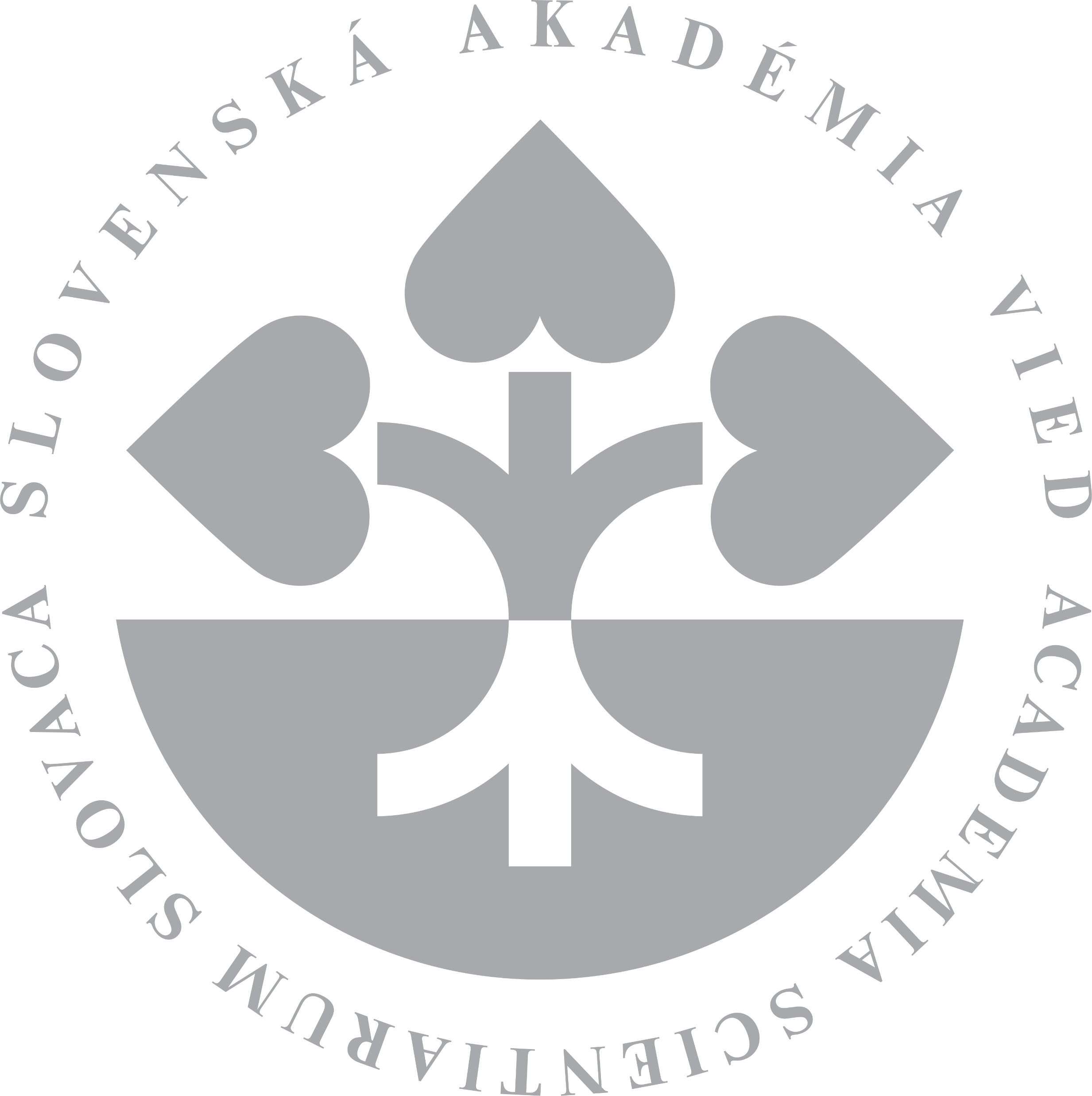 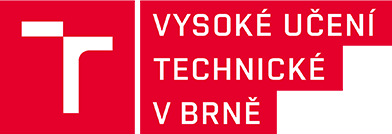 Classical elasticity
Gradient elasticity - flexoelectricity
S. Mao, P. K. Purohit, Journal of the Mechanics and Physics of Solids, 84, 95-115, 2015
LUND UNIVERSITY, Department of Mechanical Engineering Sciences, September 2024
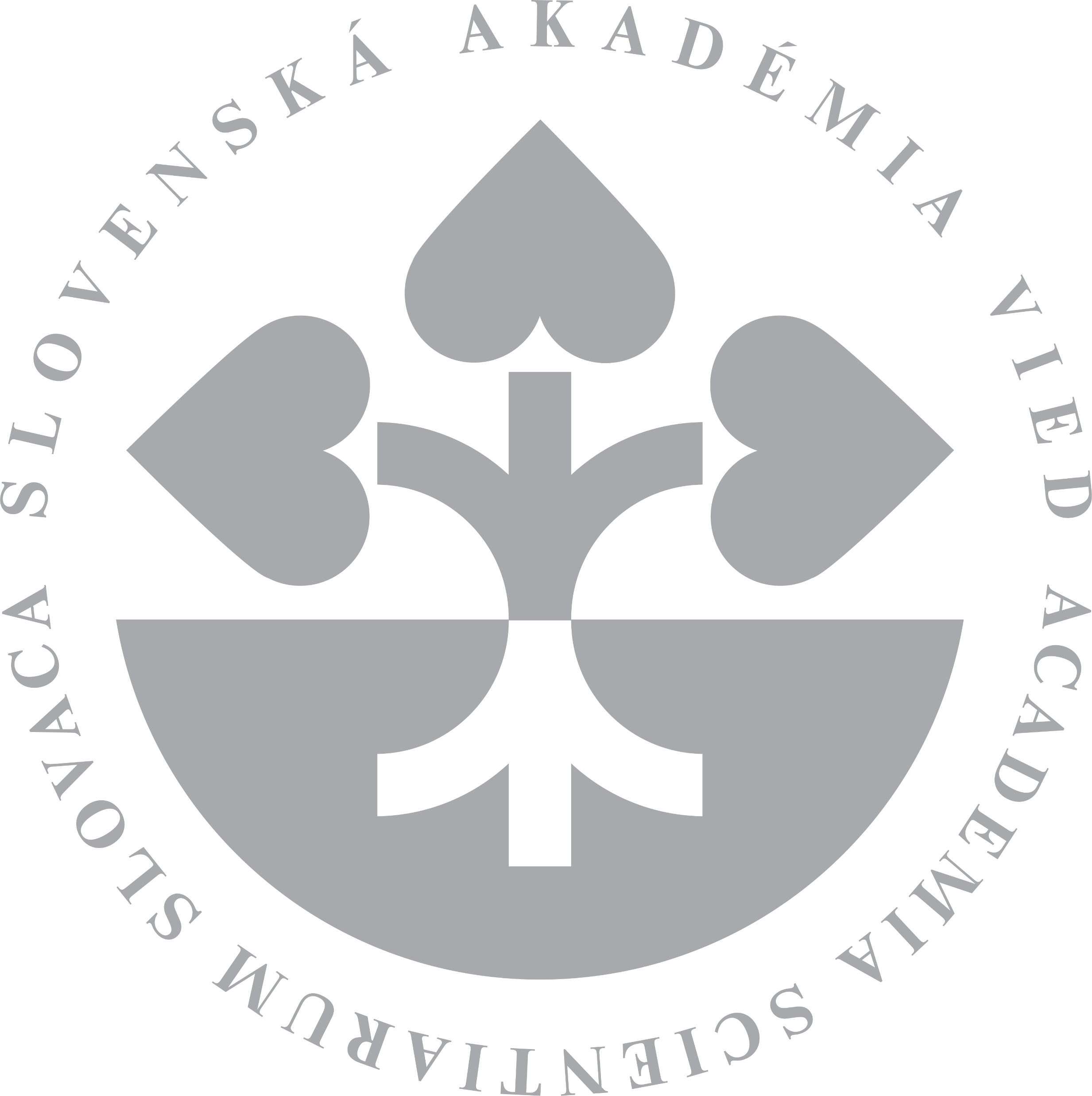 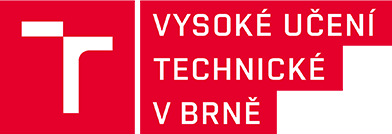 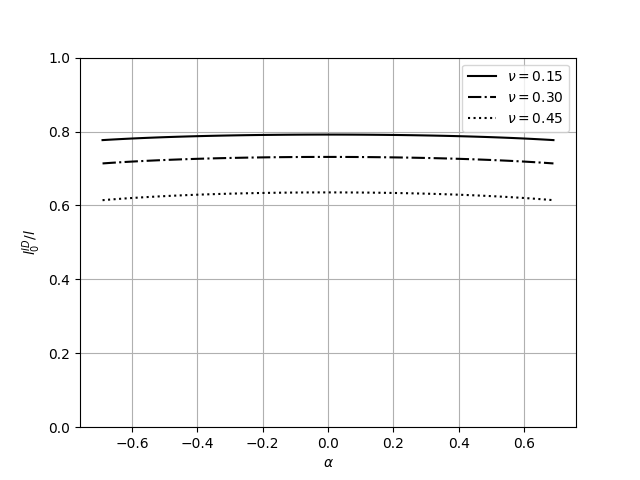 Non-dimensional flexoelectric parameters
LUND UNIVERSITY, Department of Mechanical Engineering Sciences, September 2024
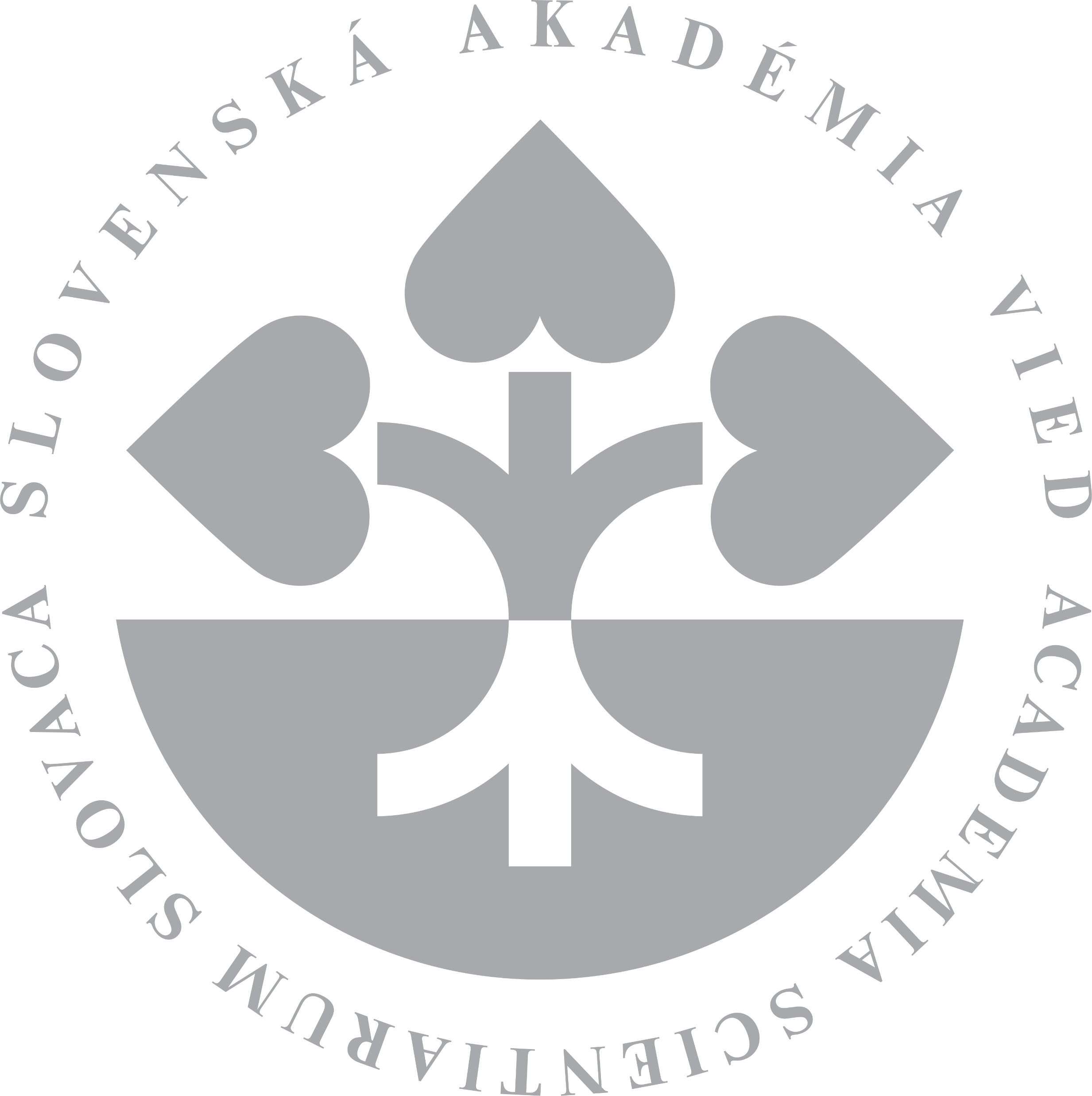 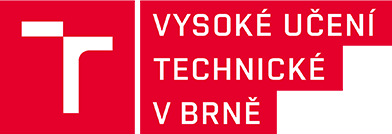 Composite solution , mode I loading
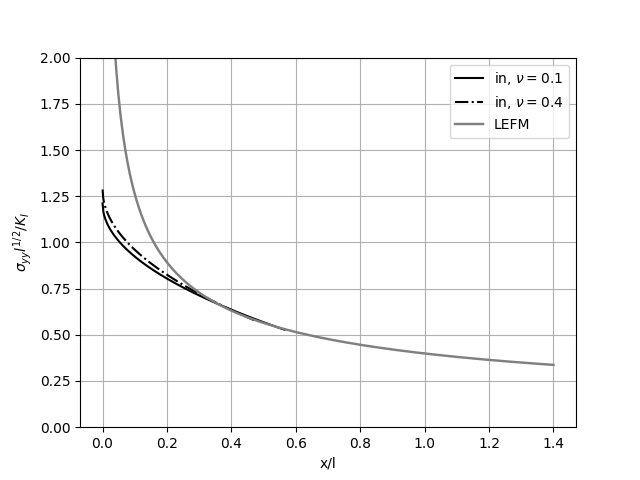 LUND UNIVERSITY, Department of Mechanical Engineering Sciences, September 2024
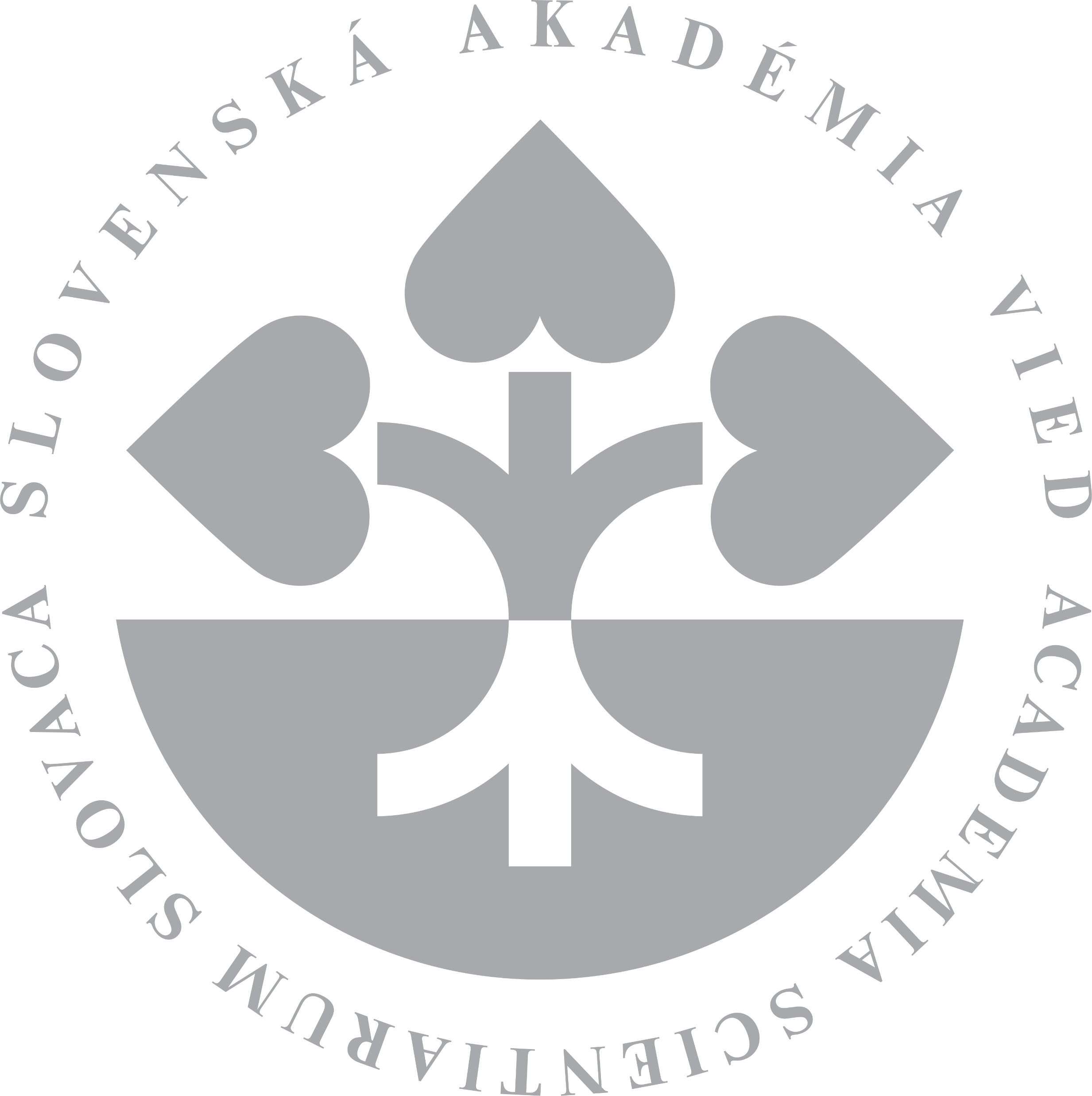 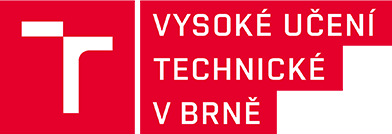 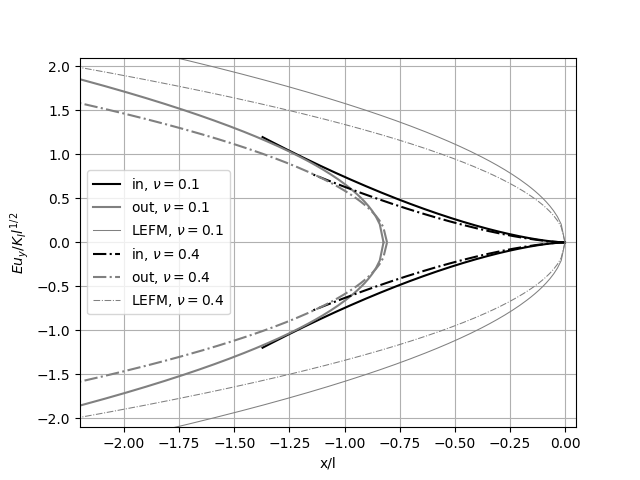 Composite solution, mode I loading
LUND UNIVERSITY, Department of Mechanical Engineering Sciences, September 2024
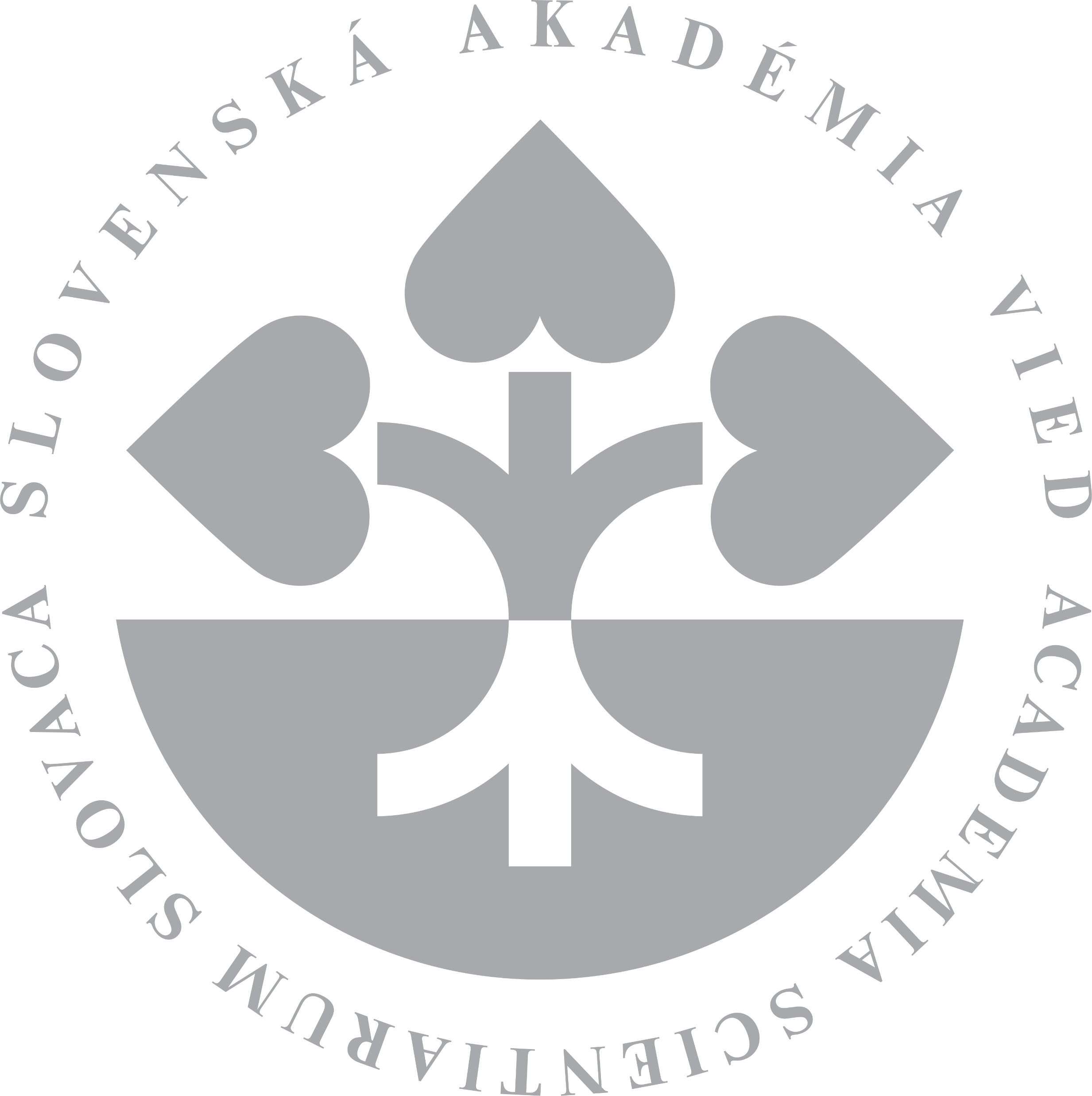 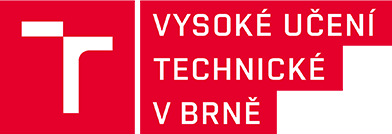 Composite solution, mode I loading
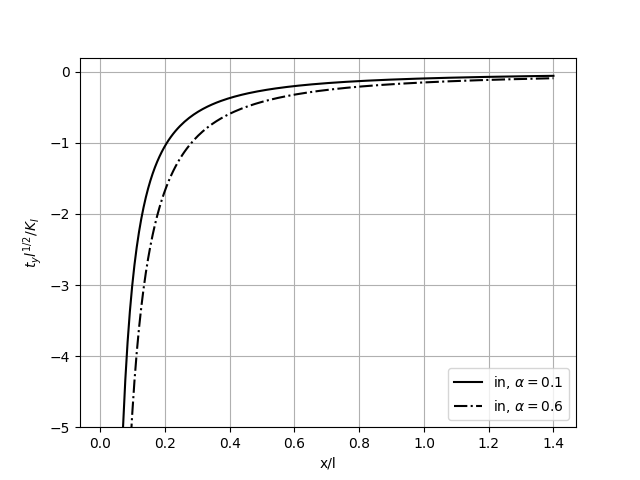 LUND UNIVERSITY, Department of Mechanical Engineering Sciences, September 2024
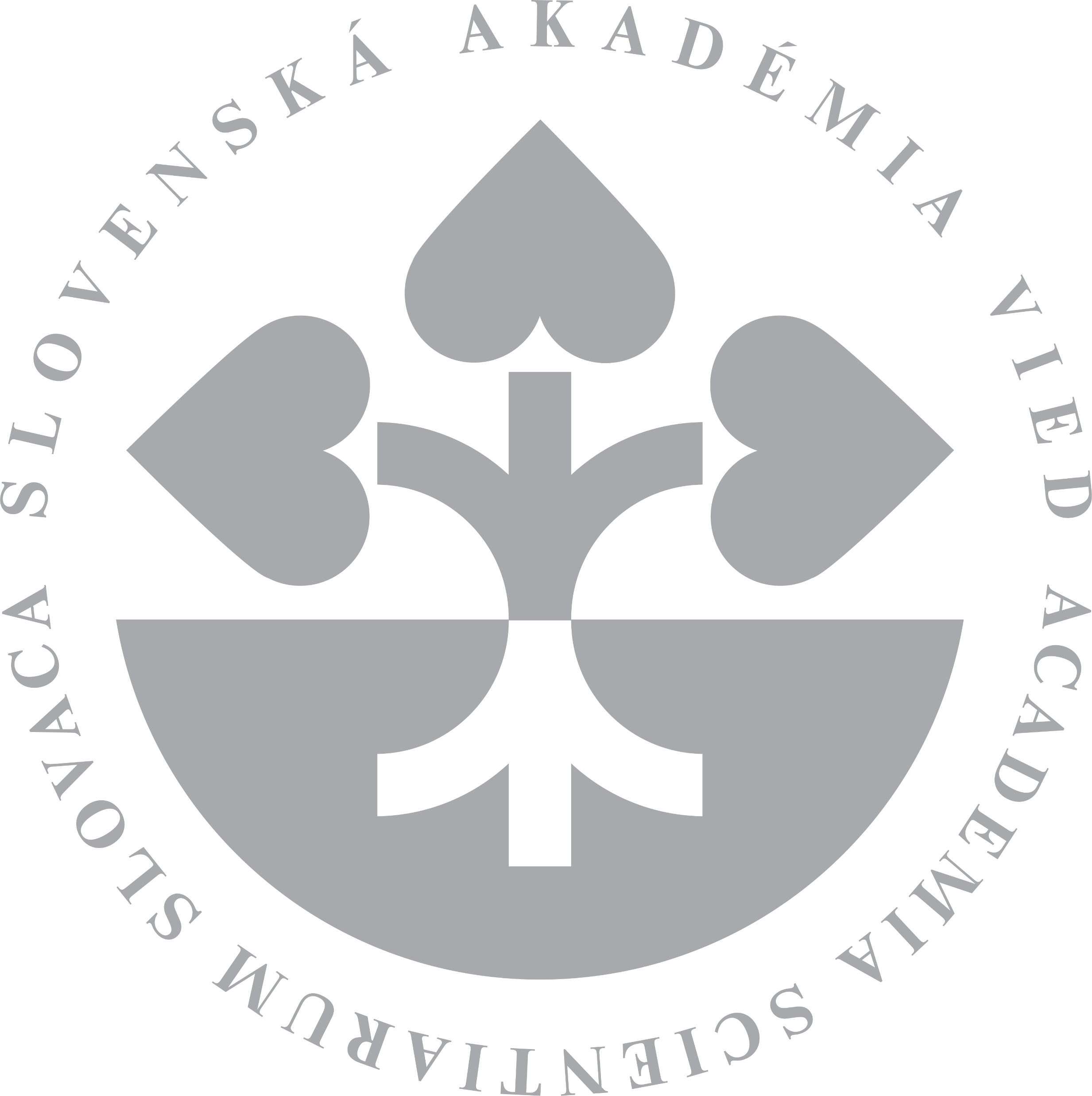 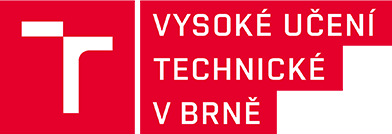 Composite solution, mode I loading
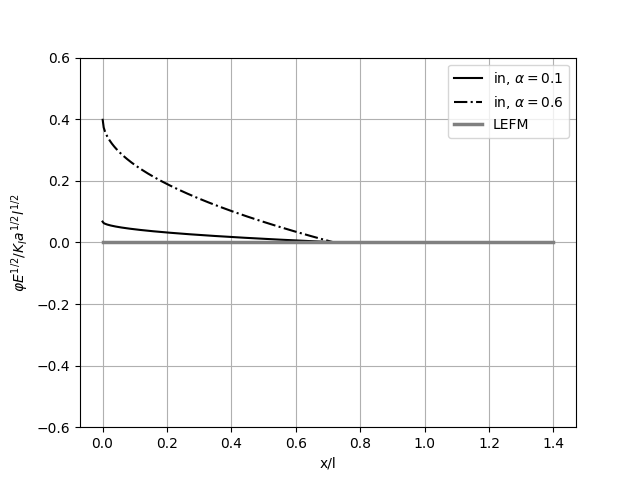 LUND UNIVERSITY, Department of Mechanical Engineering Sciences, September 2024
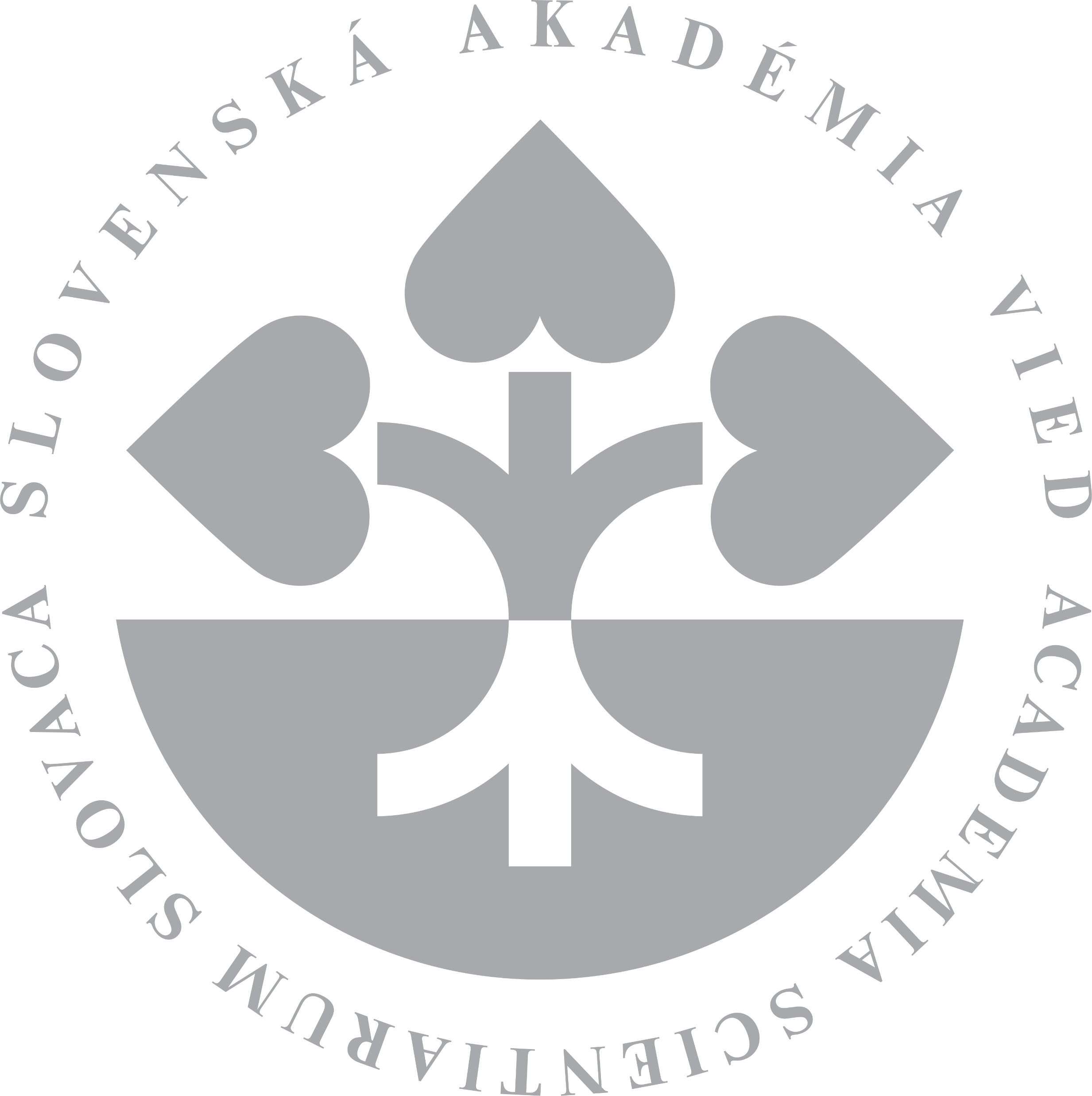 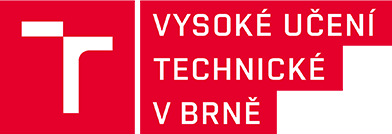 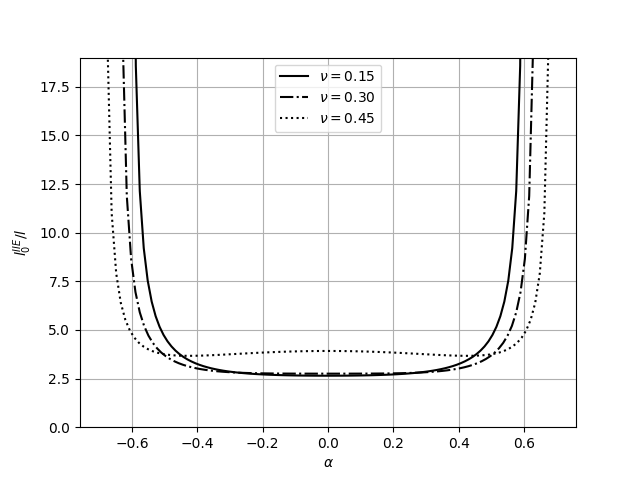 LUND UNIVERSITY, Department of Mechanical Engineering Sciences, September 2024
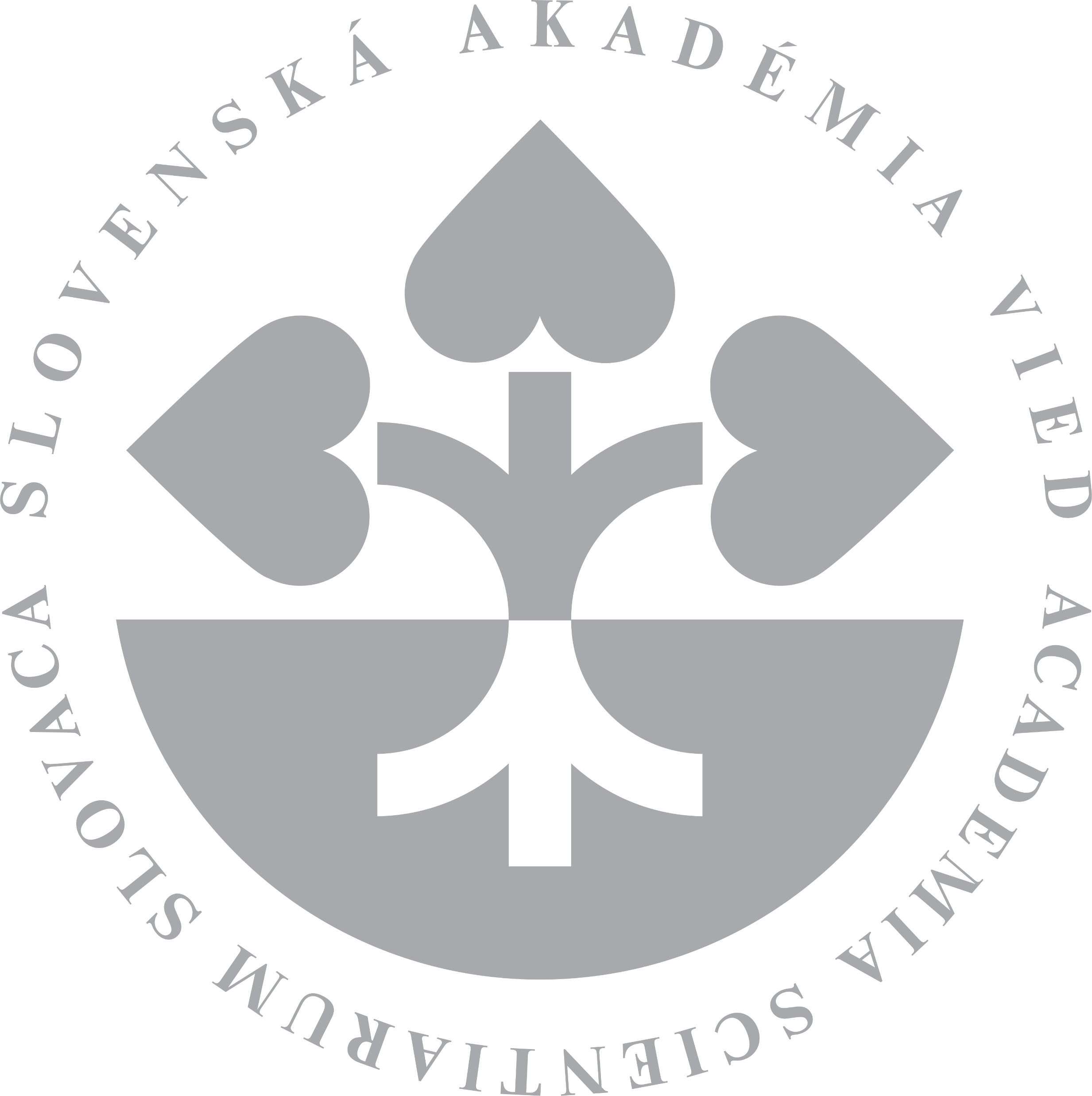 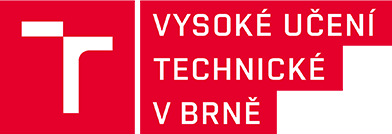 Composite solution , mode II loading
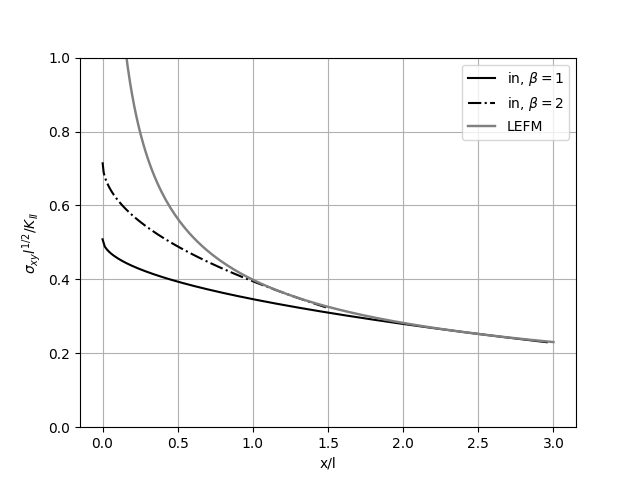 LUND UNIVERSITY, Department of Mechanical Engineering Sciences, September 2024
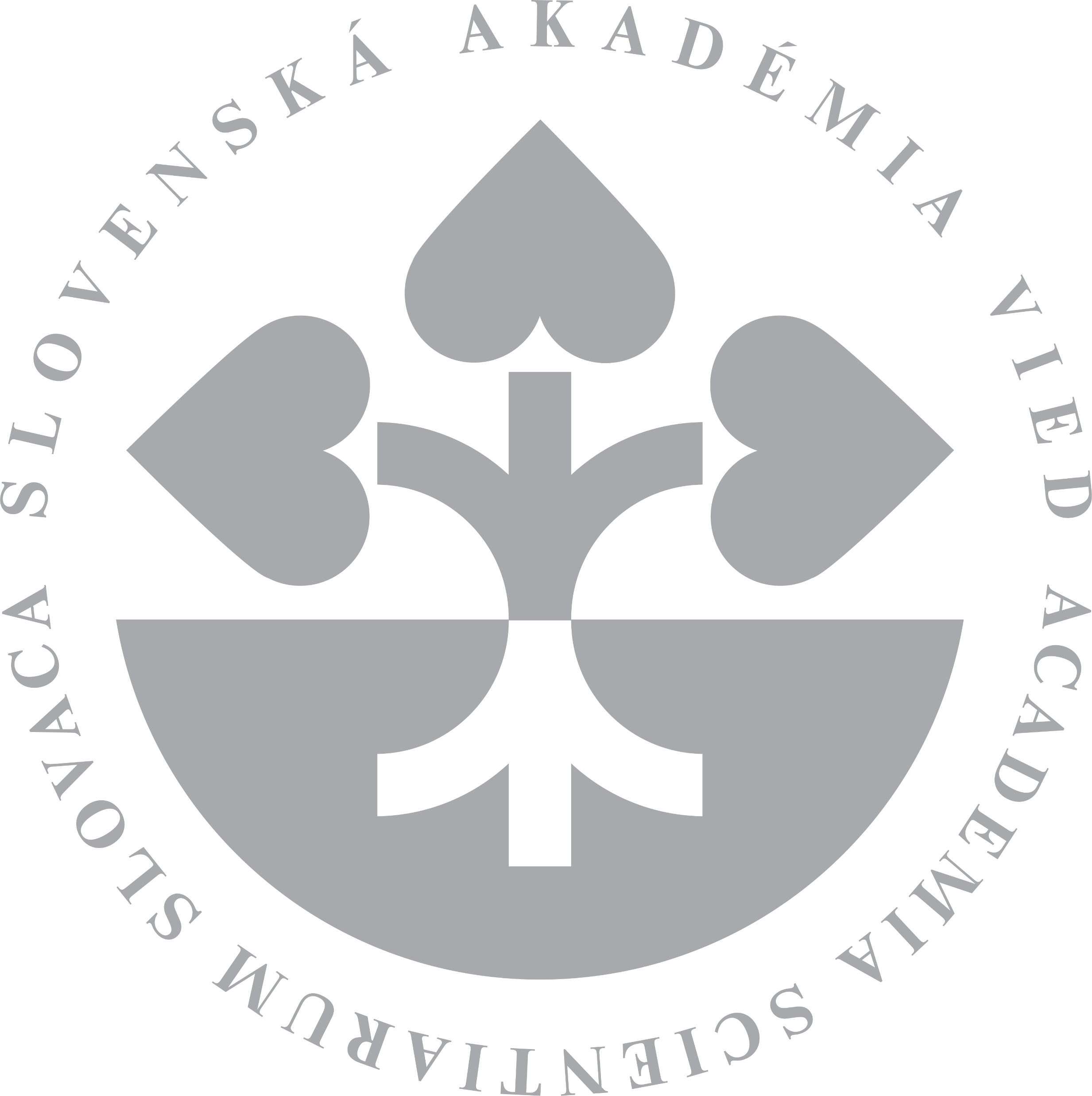 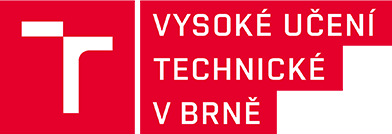 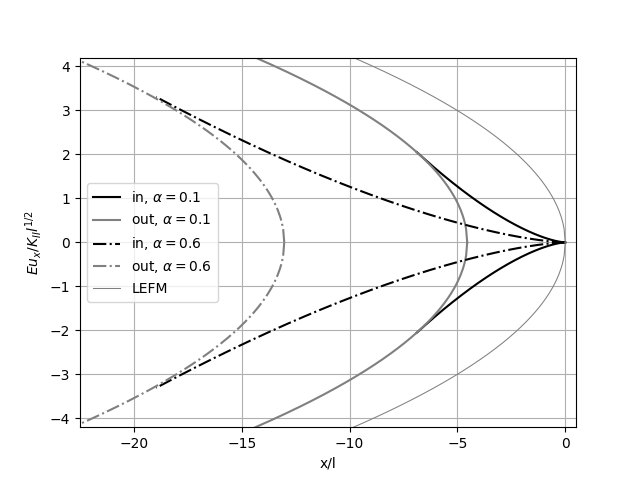 Composite solution, mode II loading
LUND UNIVERSITY, Department of Mechanical Engineering Sciences, September 2024
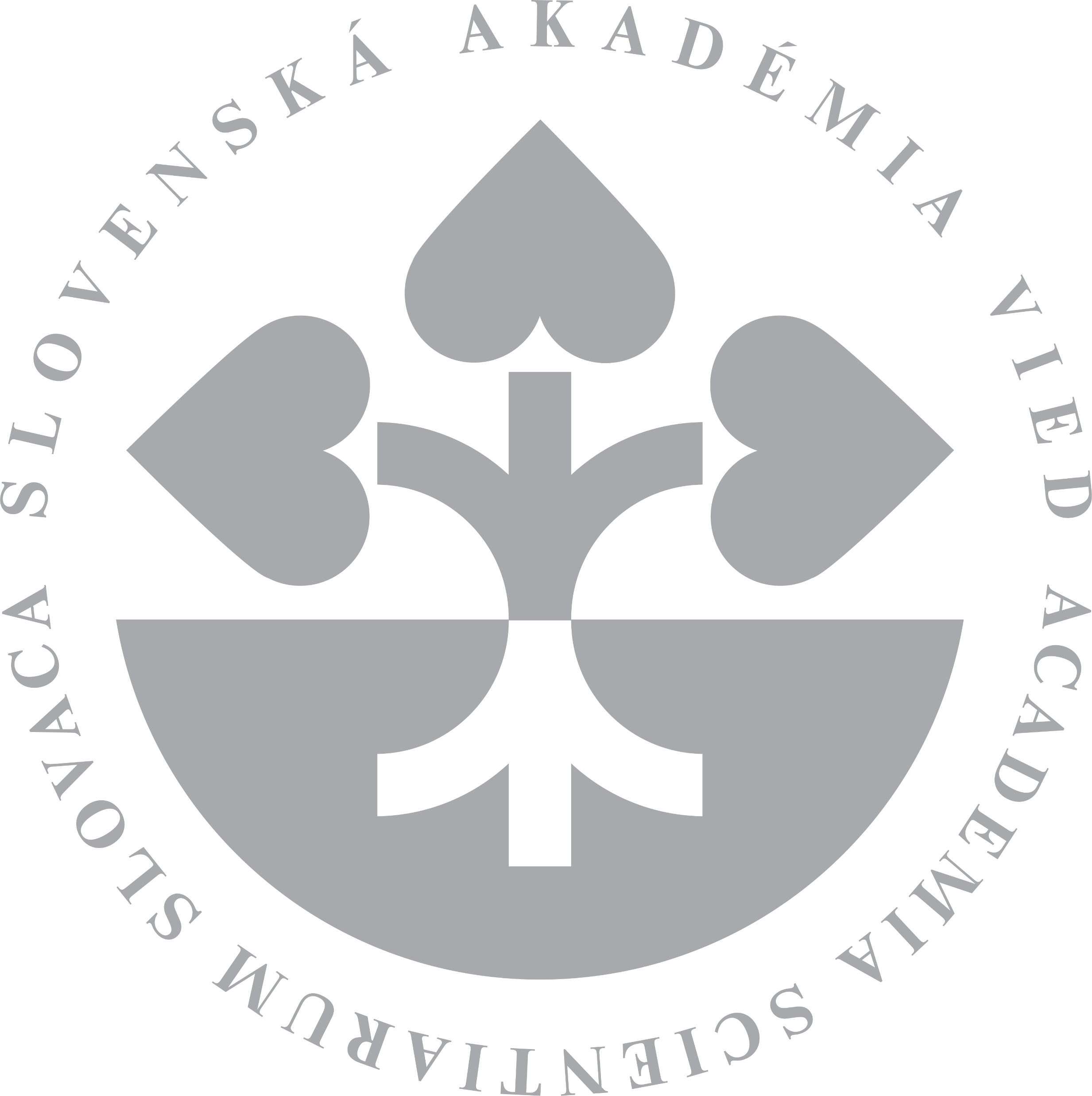 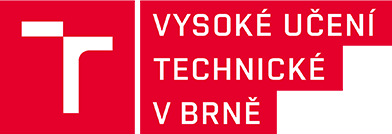 Composite solution, mode II loading
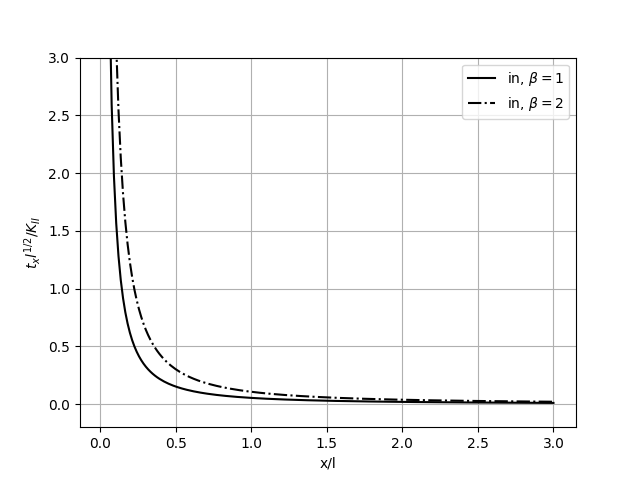 LUND UNIVERSITY, Department of Mechanical Engineering Sciences, September 2024
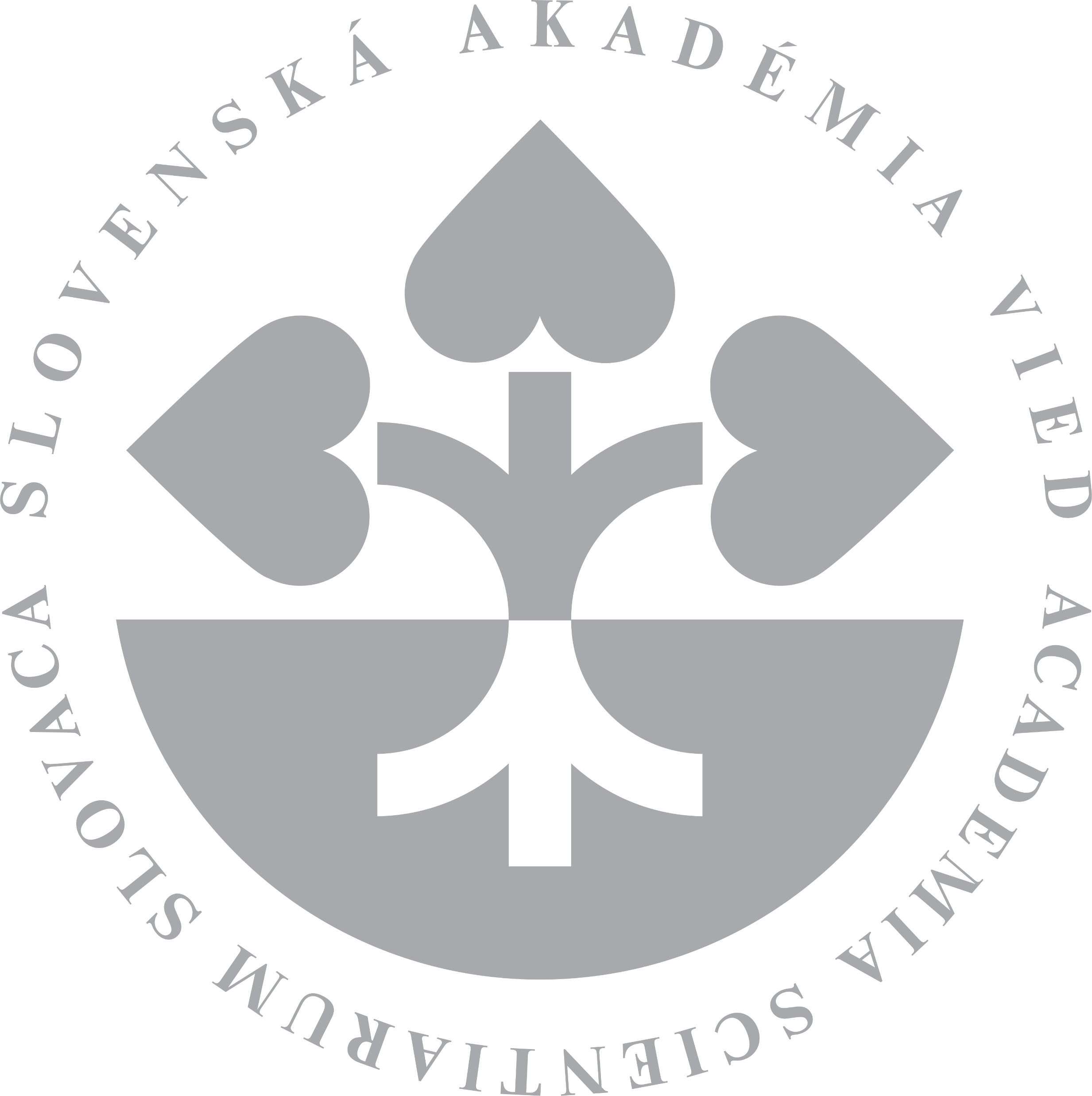 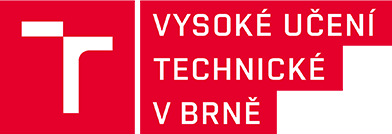 Composite solution, mode II loading
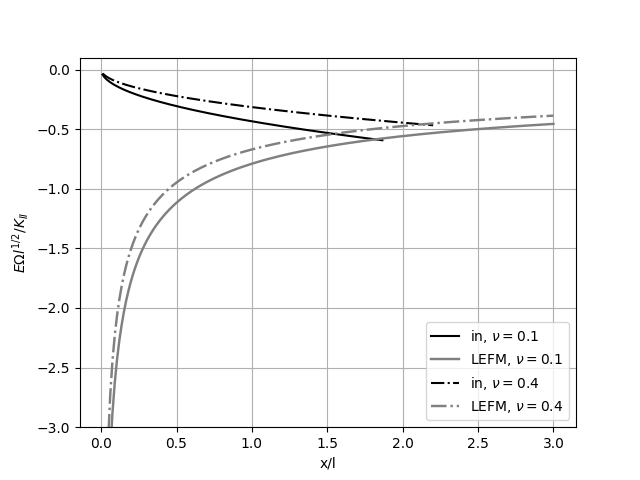 LUND UNIVERSITY, Department of Mechanical Engineering Sciences, September 2024
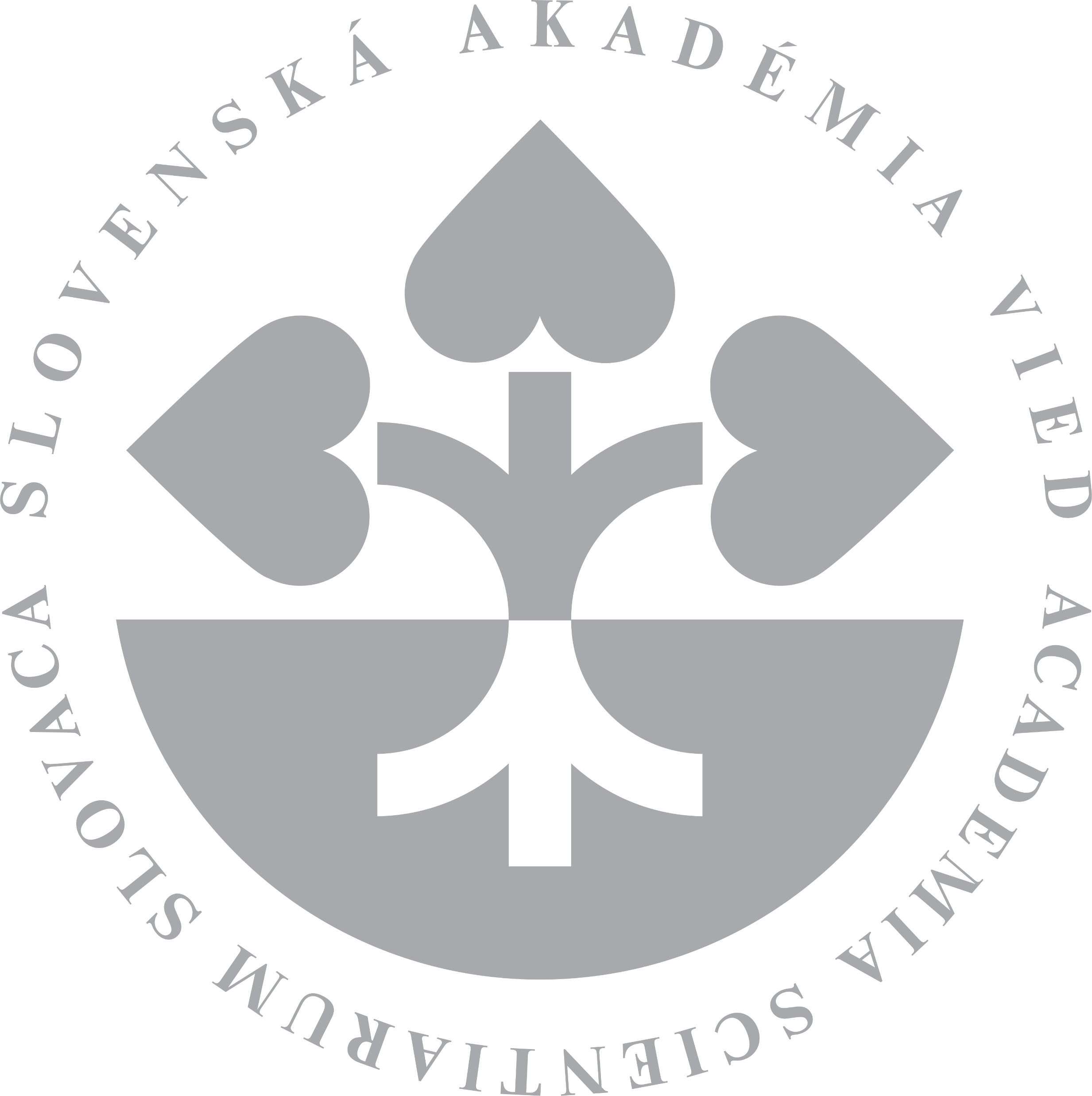 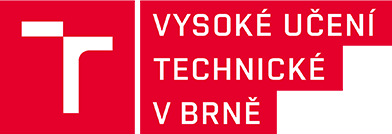 Thank you for your attention
LUND UNIVERSITY, Department of Mechanical Engineering Sciences, September 2024